Pythagoras
Pythagoras
May 2017
1H Q5
SAM
2H Q6
June 2017
2H Q21*
SAM
3H Q16
June 2017
3H Q8
Spec 1
2H Q19
Nov 2017
2H Q7
Spec 1
3H Q12
Nov 2018
2H Q13*
Spec 2
1H Q4
Nov 2018
3H Q12
Spec 2
2H Q17
June 2019
2H Q19
Spec 2
3H Q7**
June 2019
3H Q8
3D
*May use Trigonometry instead
**Proof of Pythagoras with areas
SAM 2H Q6
Pythagoras
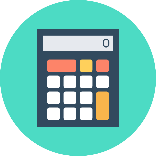 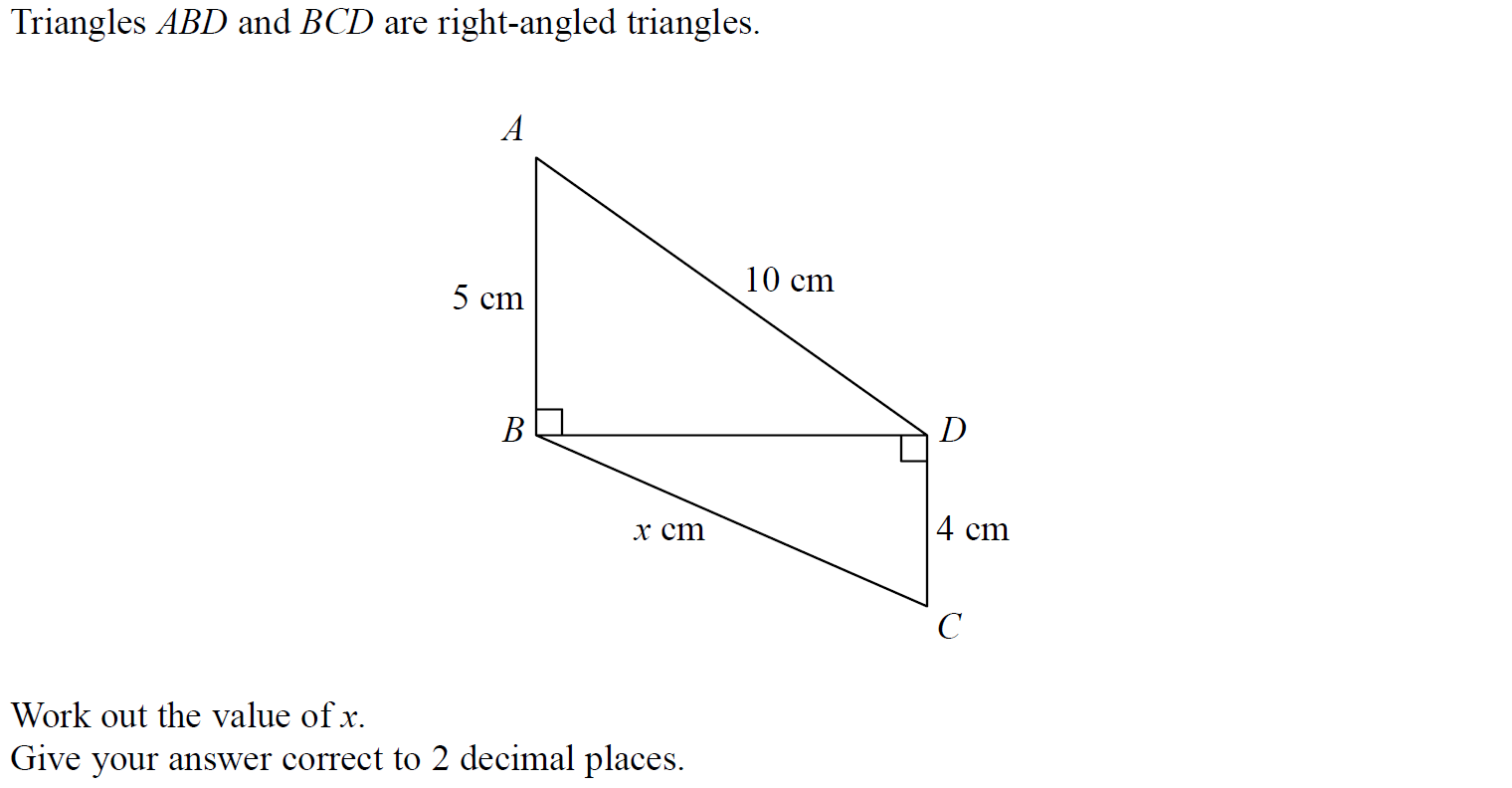 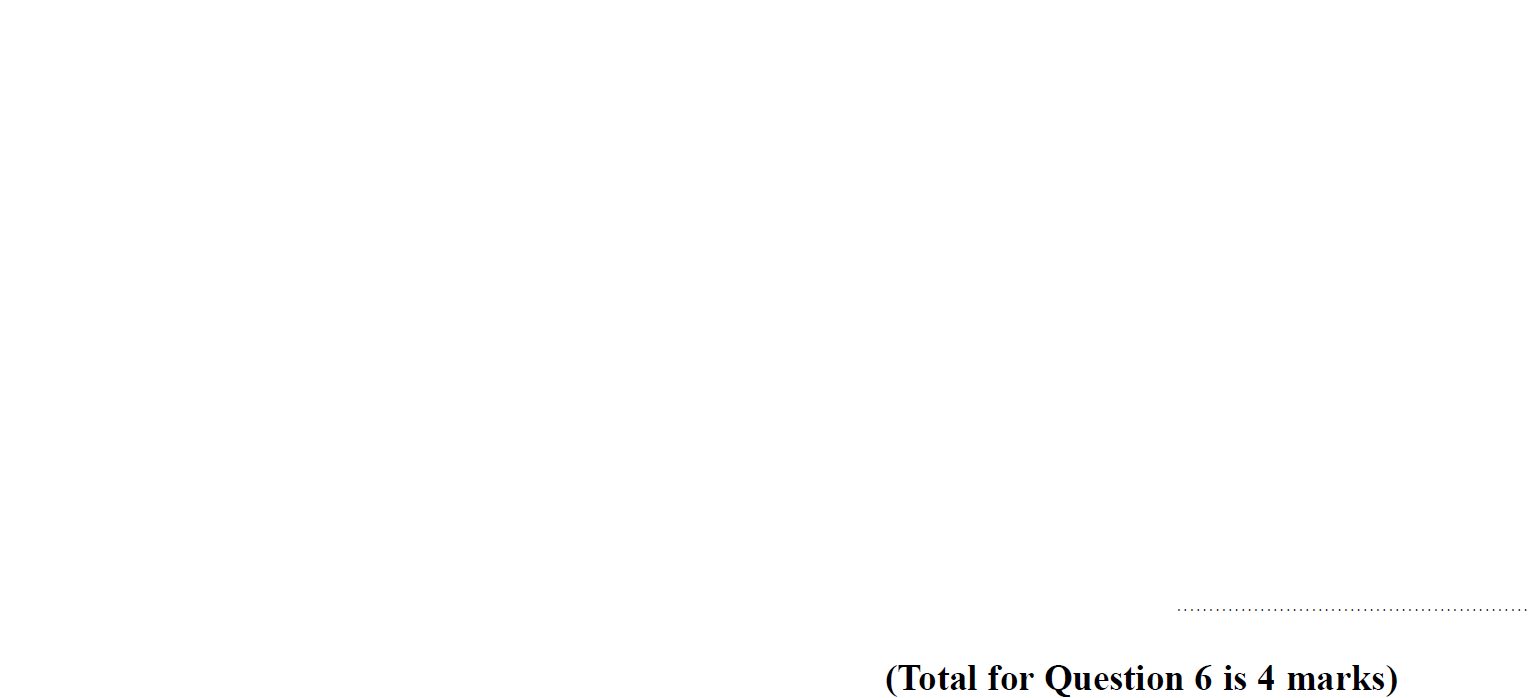 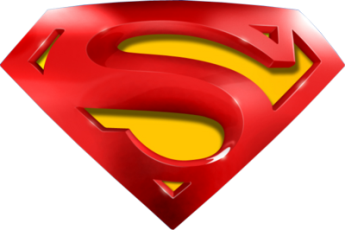 SAM 2H Q6
Pythagoras
A
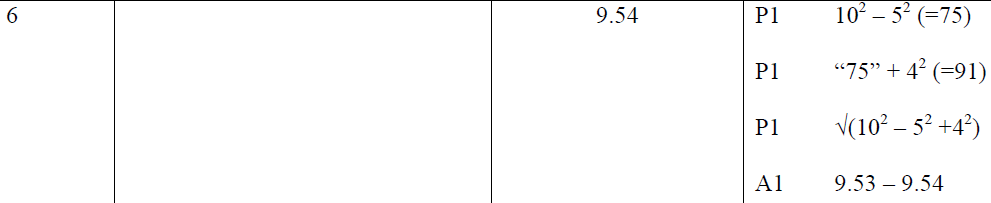 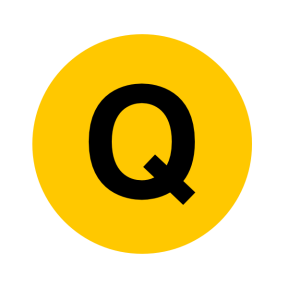 SAM 3H Q16
Pythagoras
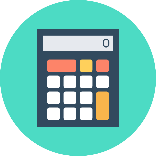 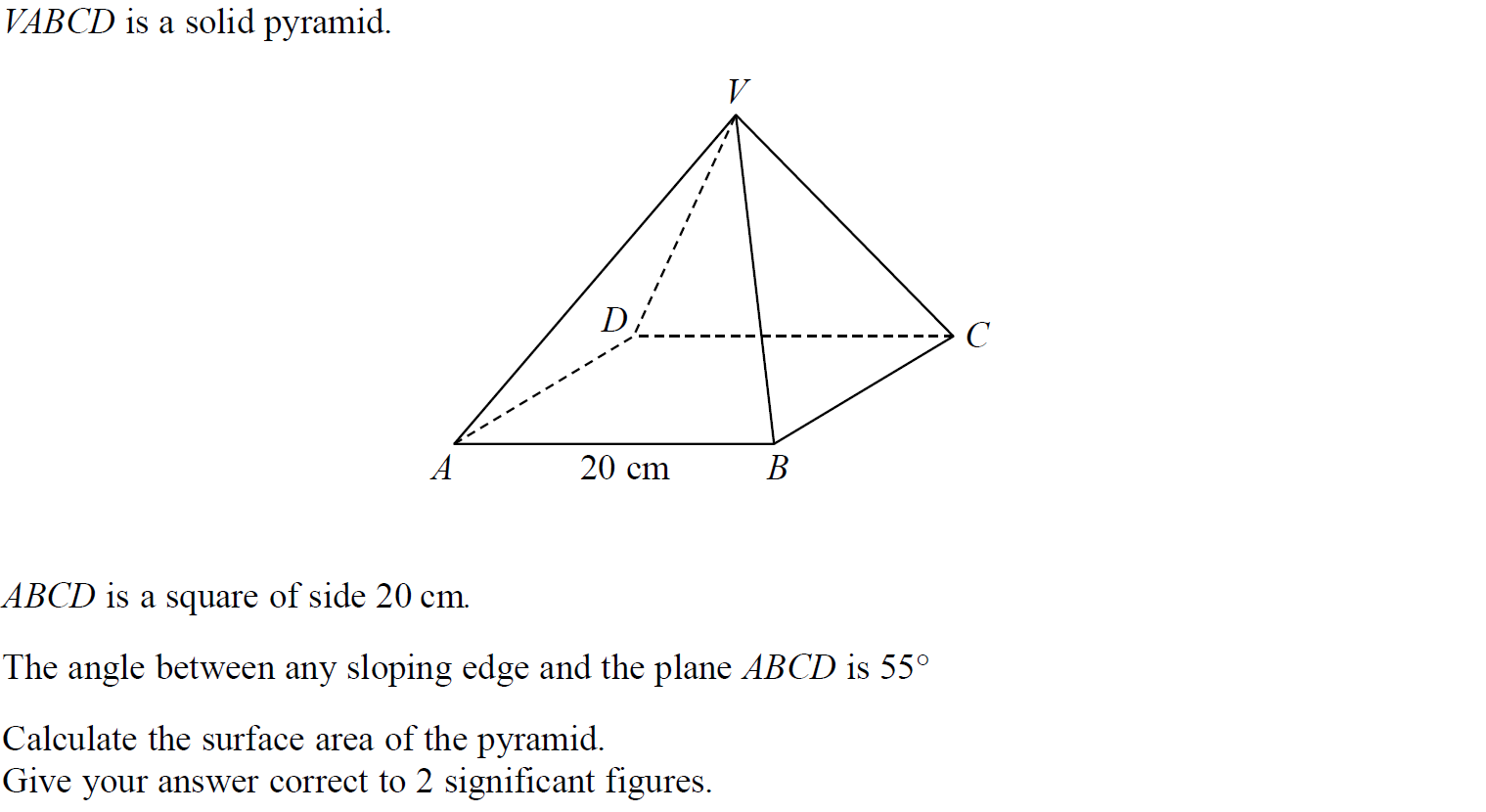 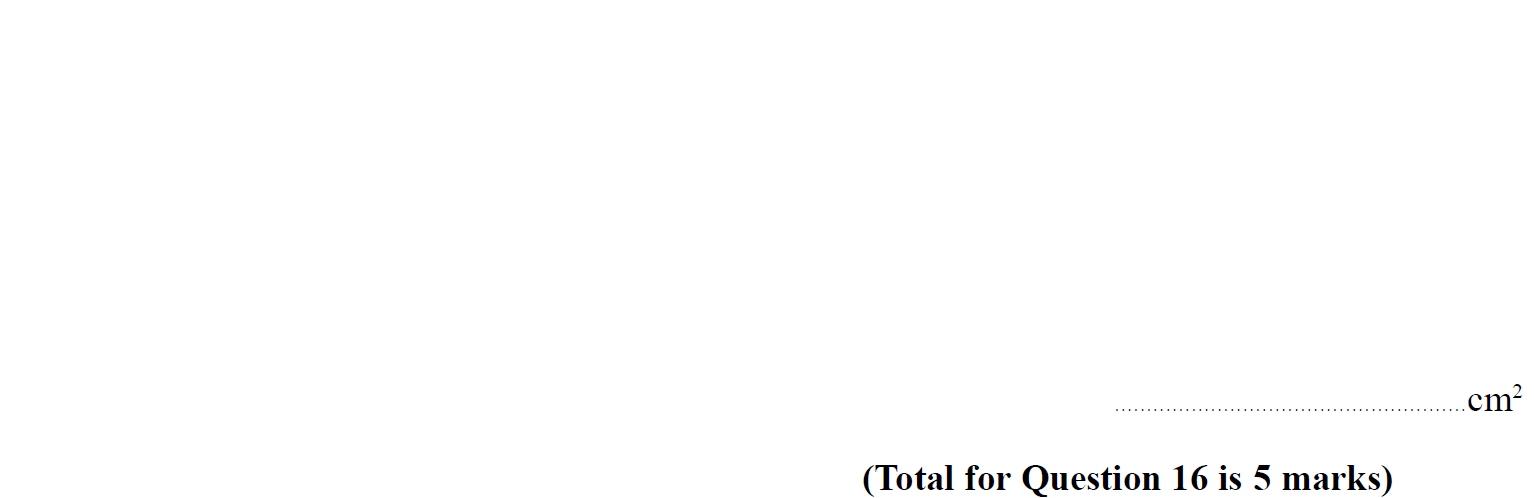 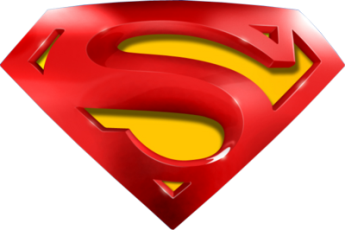 SAM 3H Q16
Pythagoras
A
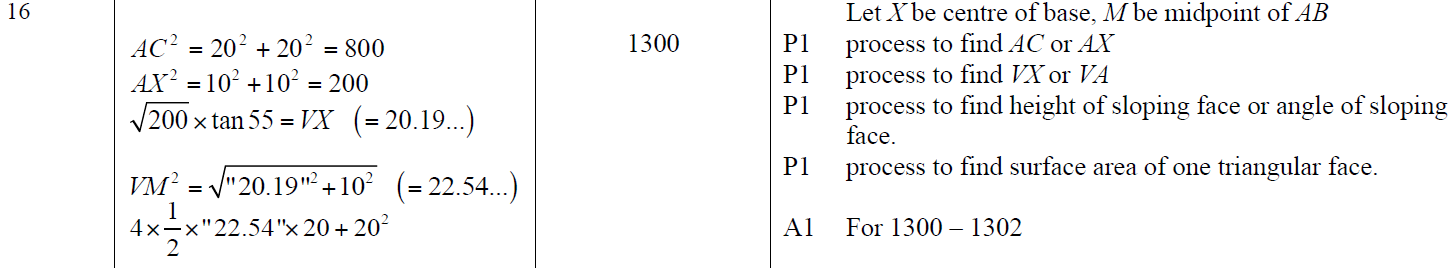 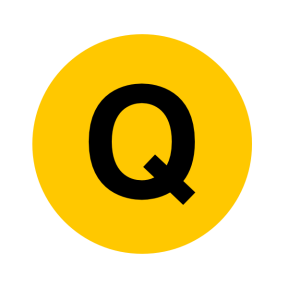 Specimen Set 1 2H Q19
Pythagoras
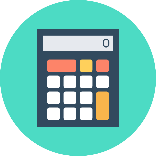 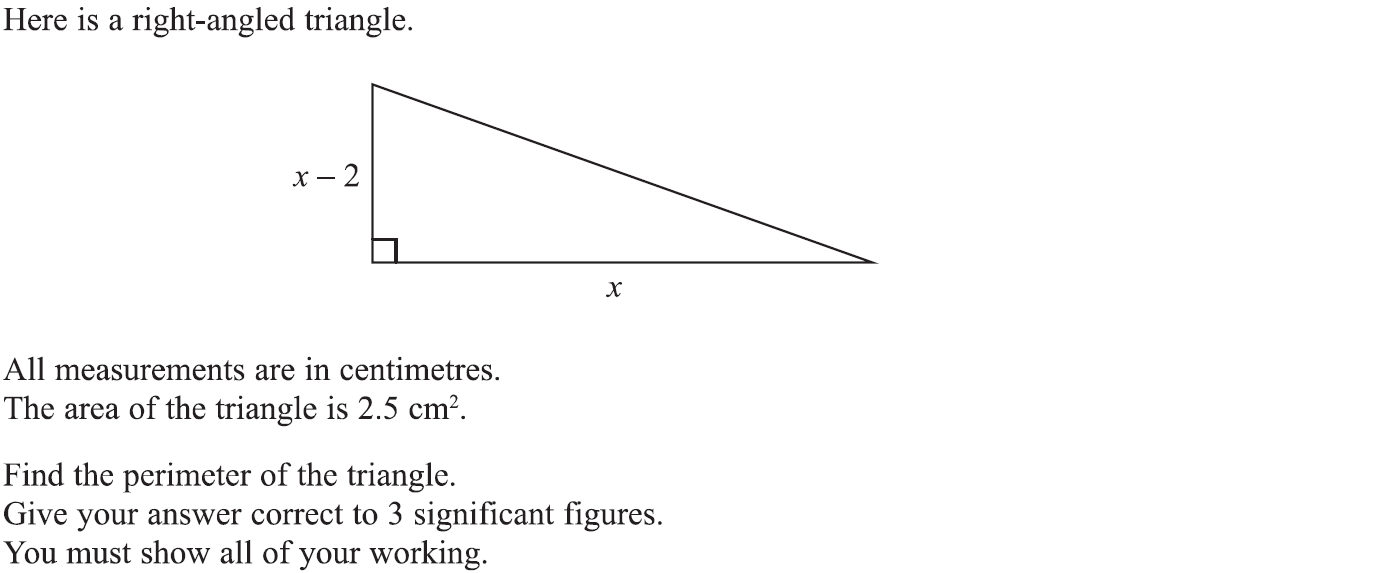 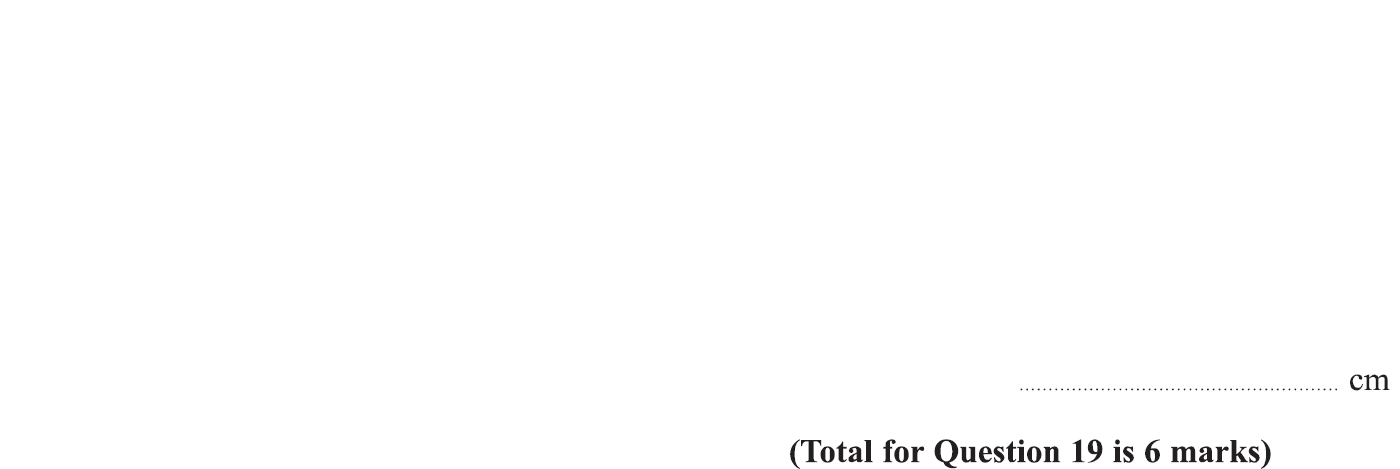 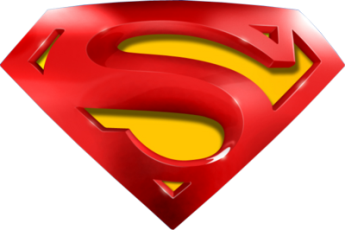 Specimen Set 1 2H Q19
Pythagoras
A
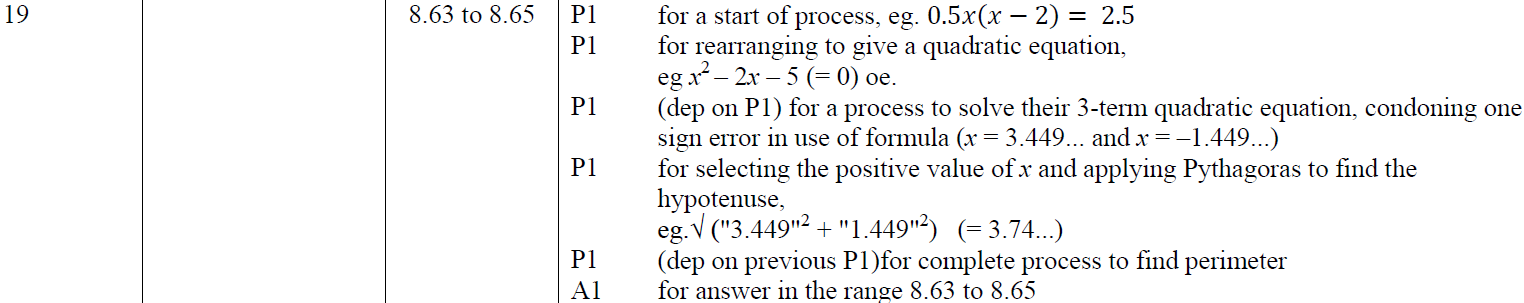 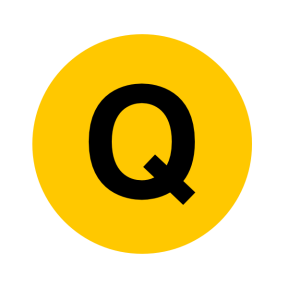 Specimen Set 1 3H Q12
Pythagoras
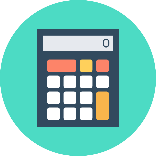 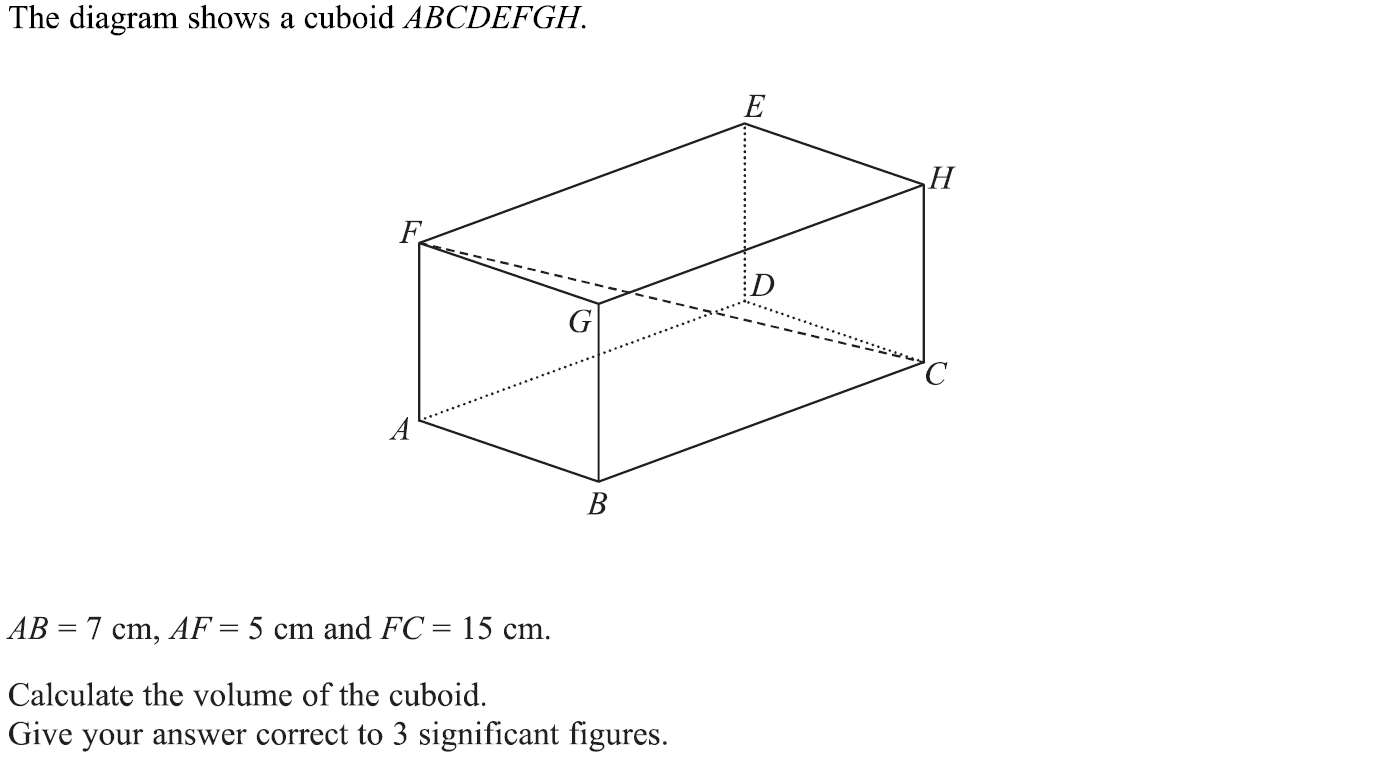 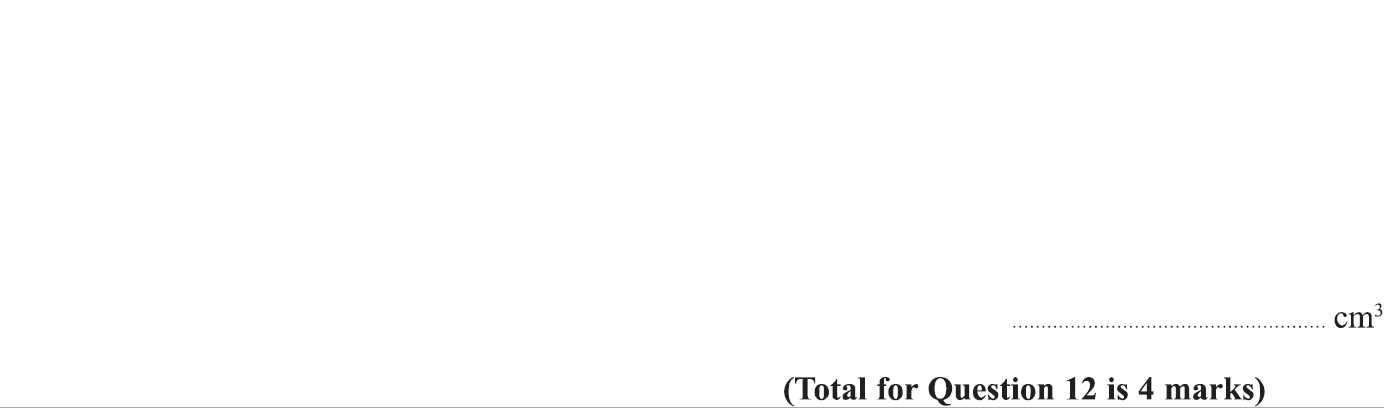 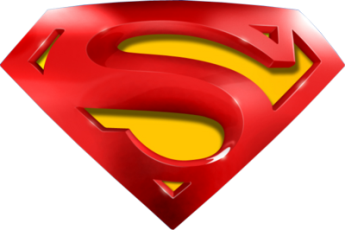 Specimen Set 1 3H Q12
Pythagoras
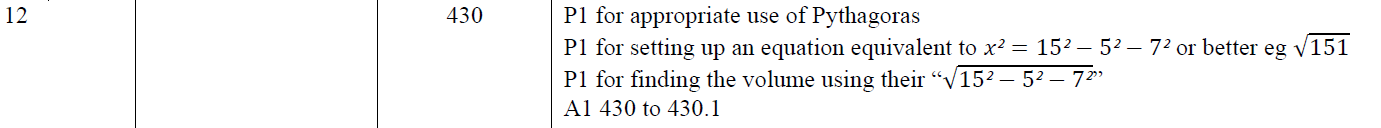 A
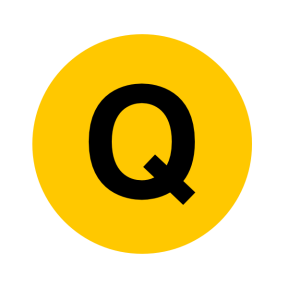 Specimen Set 2 1H Q4
Pythagoras
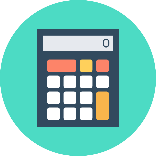 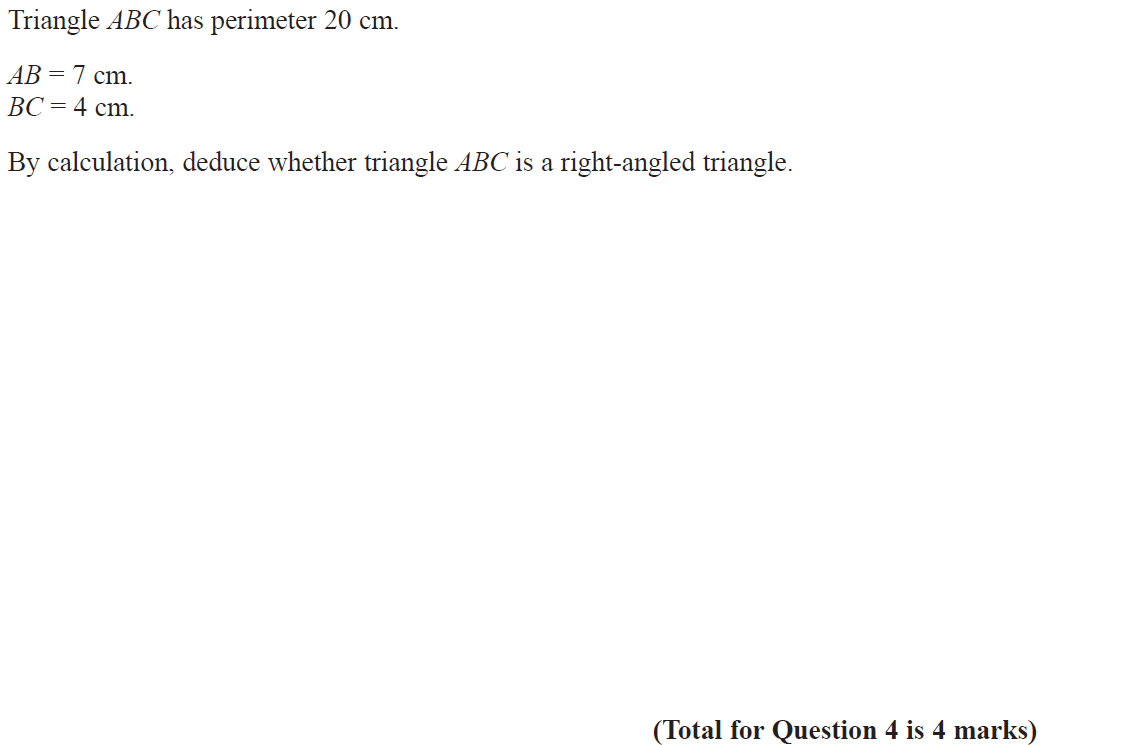 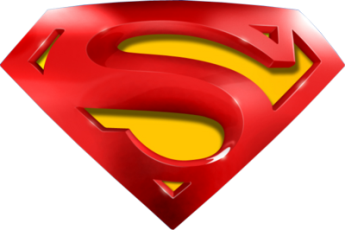 Specimen Set 2 1H Q4
Pythagoras
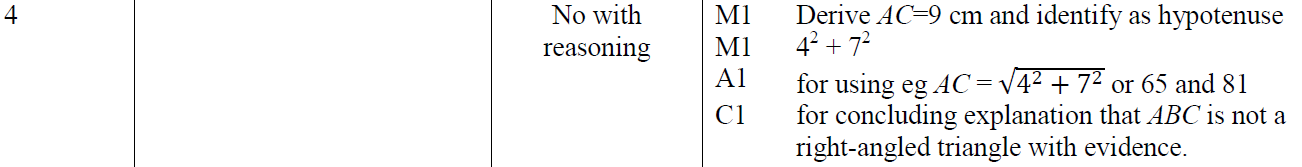 A
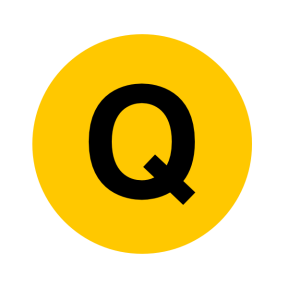 Specimen Set 2 2H Q17
Pythagoras
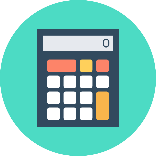 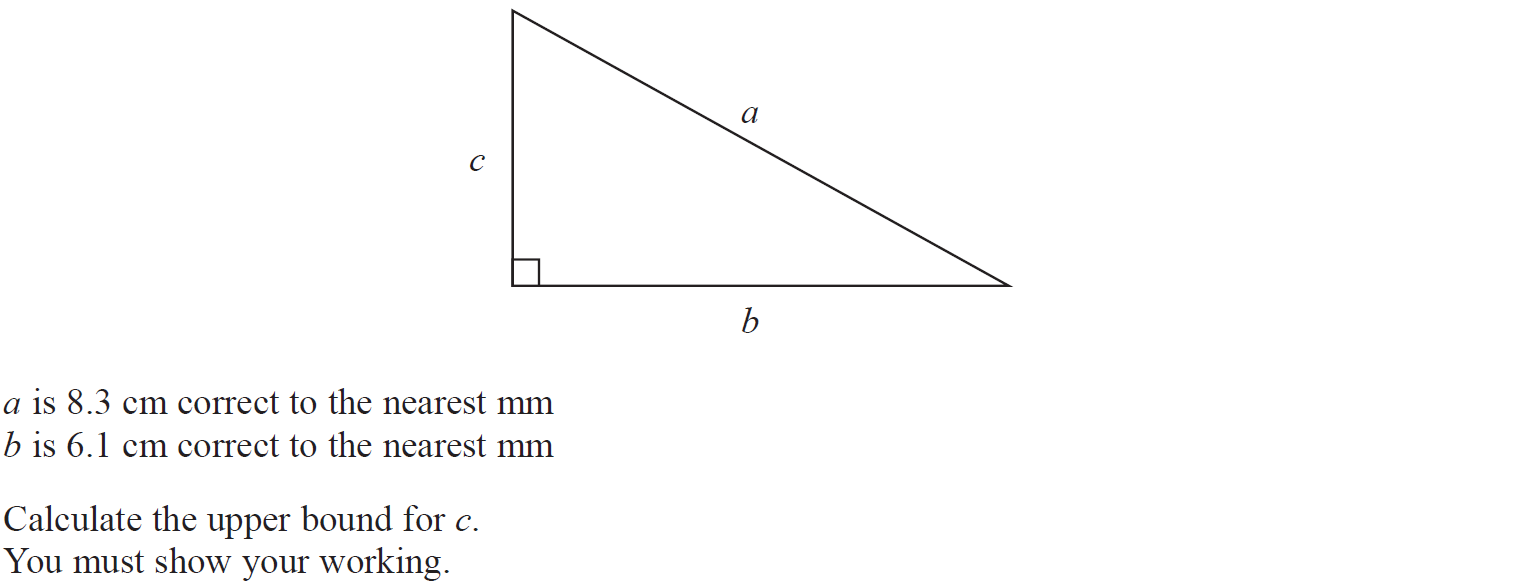 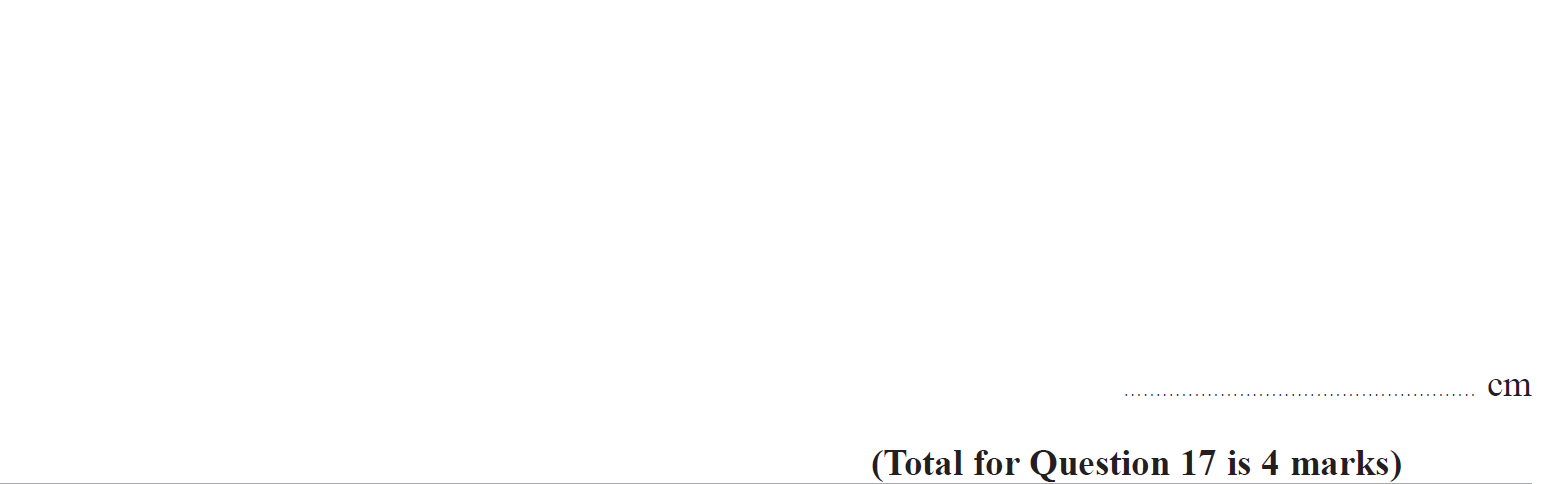 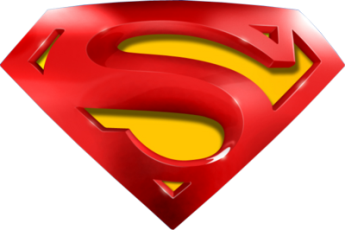 Specimen Set 2 2H Q17
Pythagoras
A
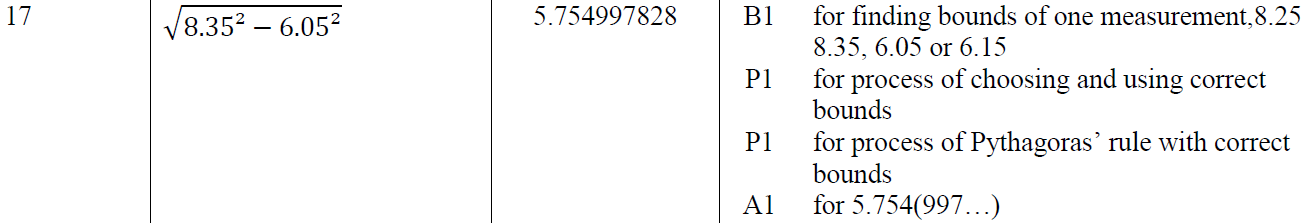 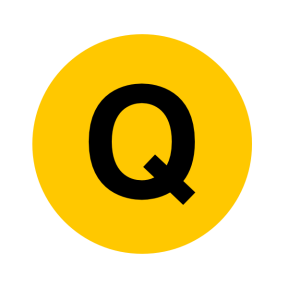 Specimen Set 2 3H Q7
Pythagoras
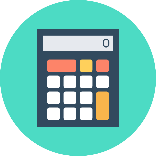 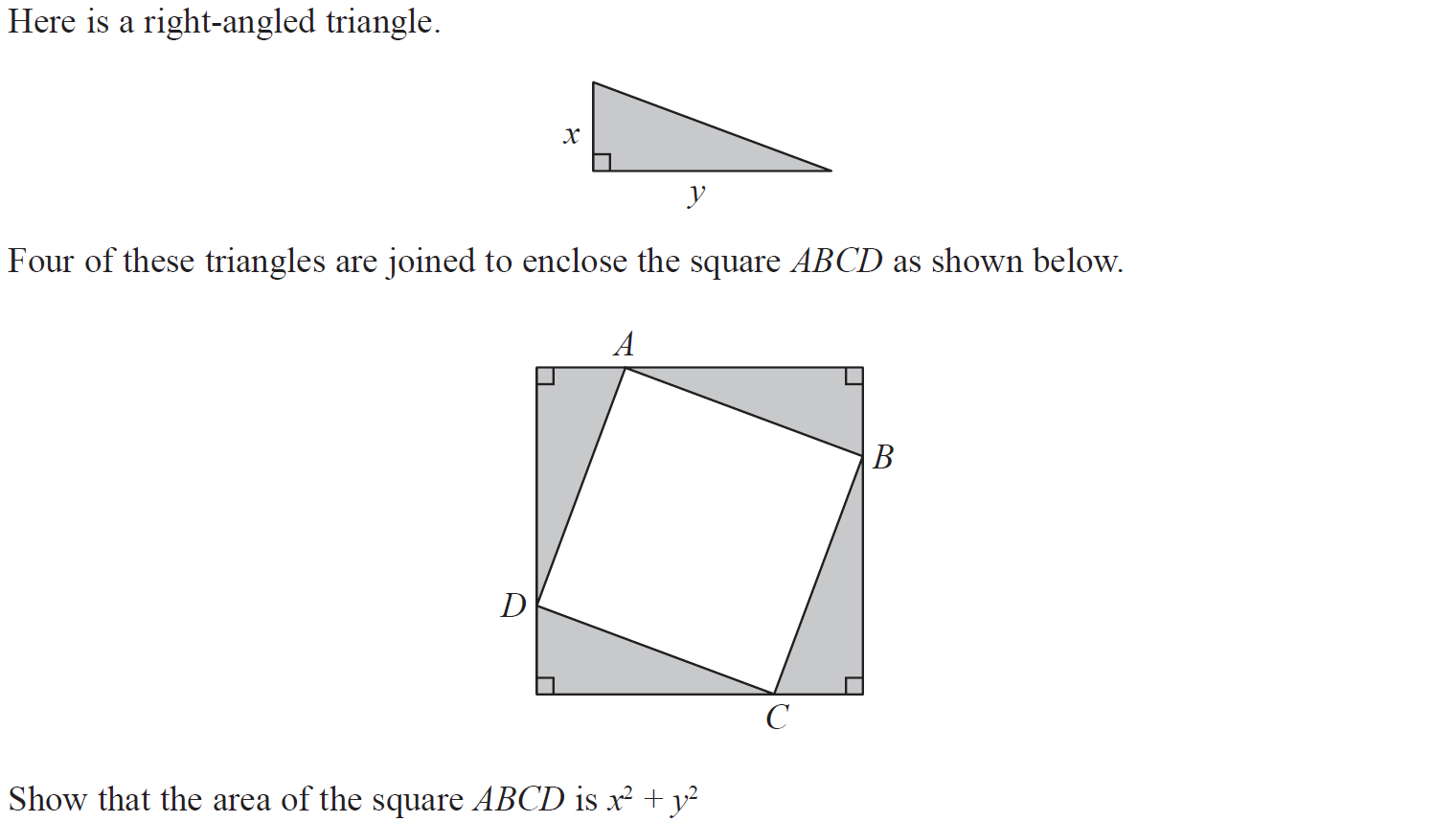 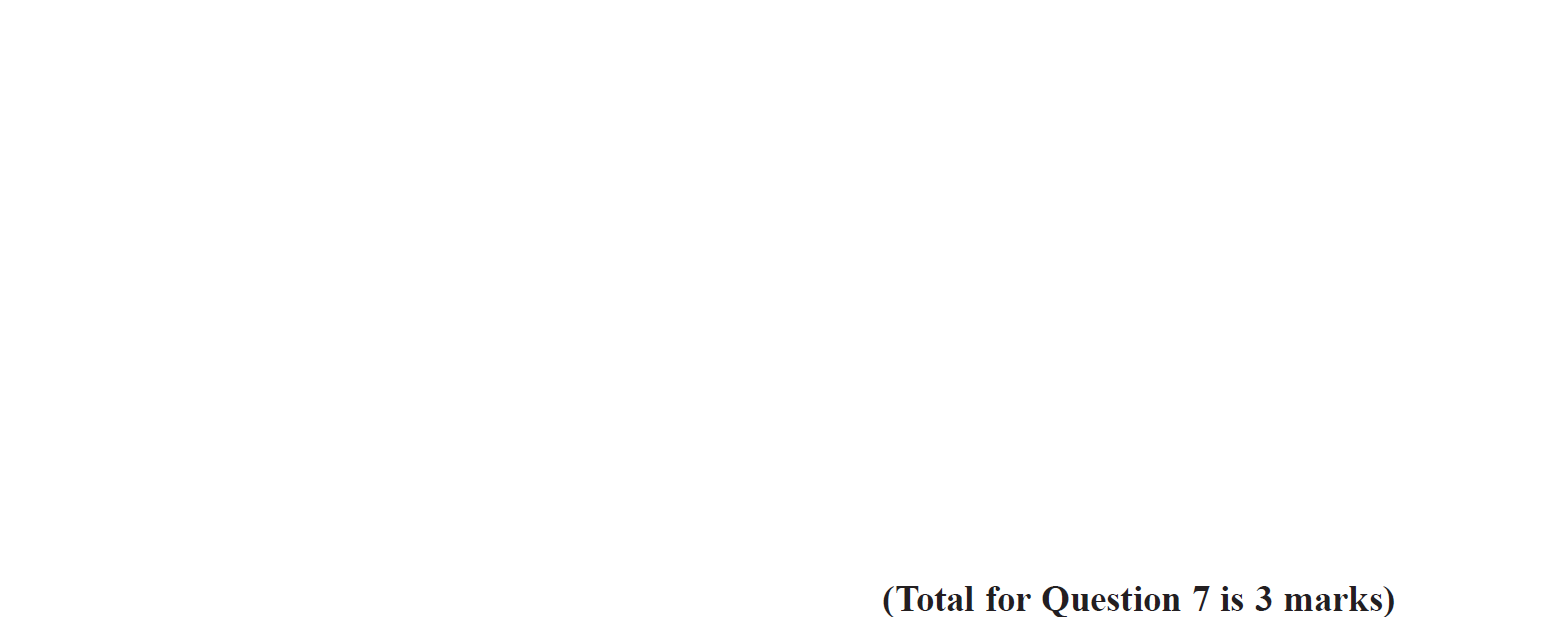 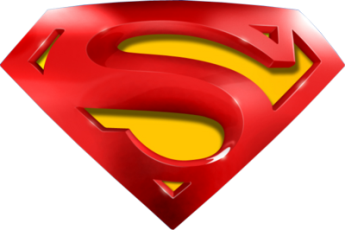 Specimen Set 2 3H Q7
Pythagoras
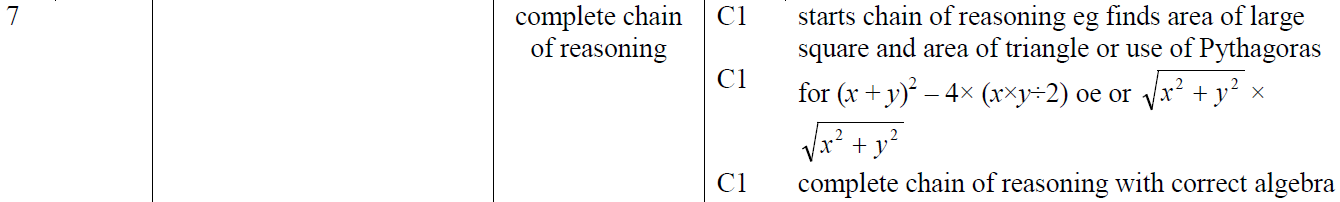 A
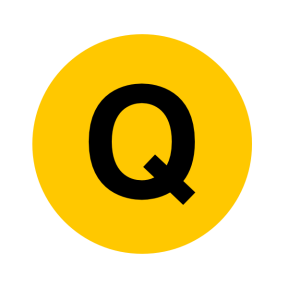 May 2017 1H Q5
Pythagoras
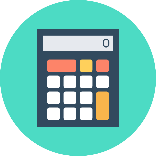 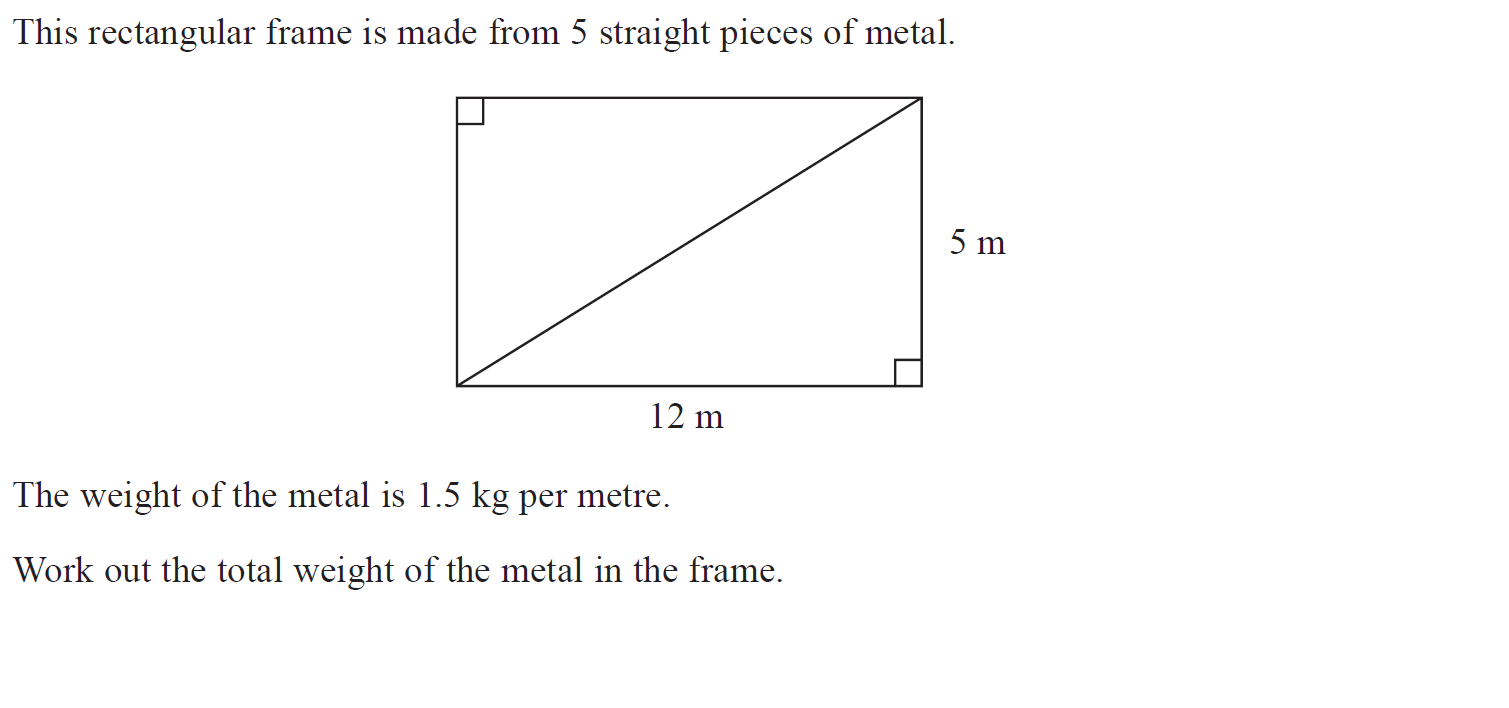 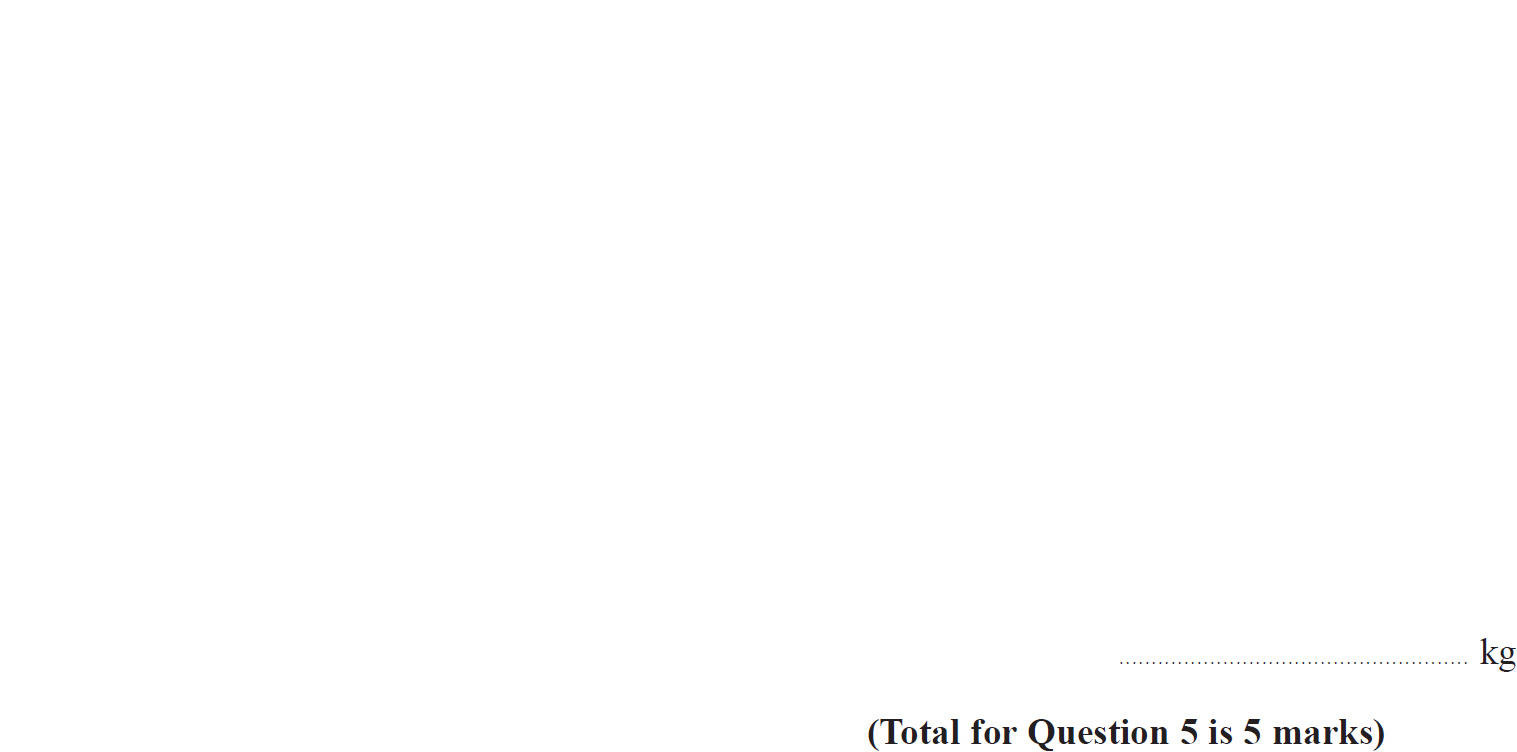 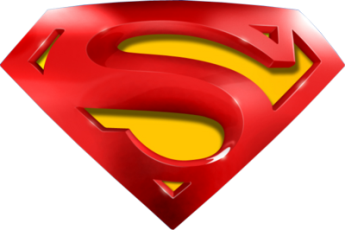 May 2017 1H Q5
Pythagoras
A
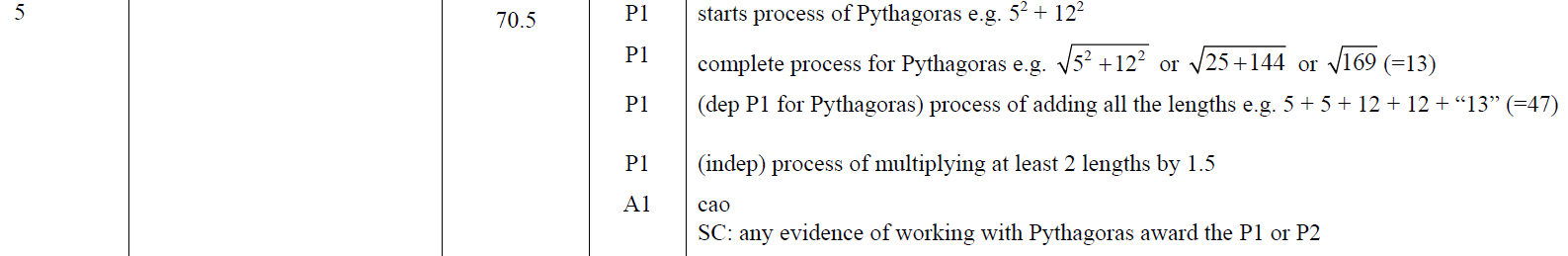 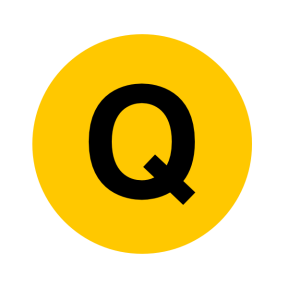 June 2017 2H Q21
Pythagoras
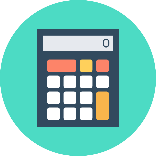 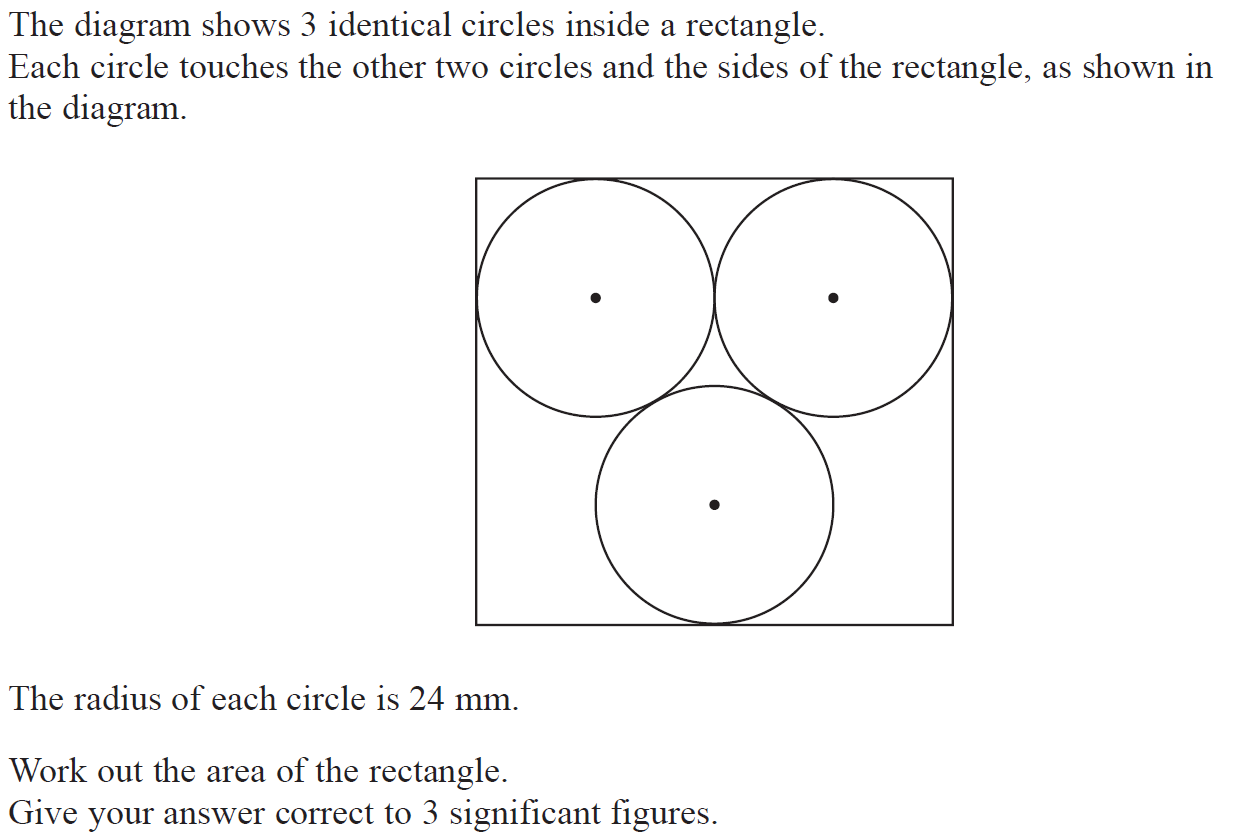 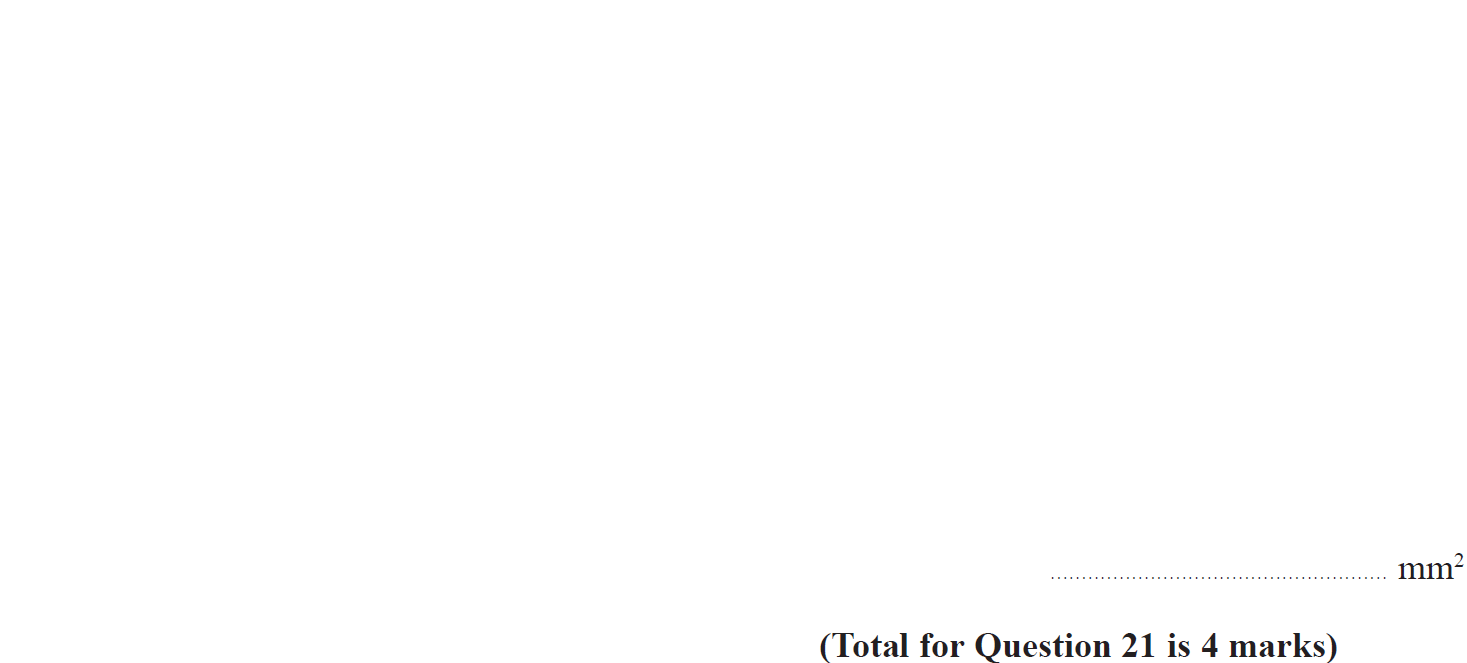 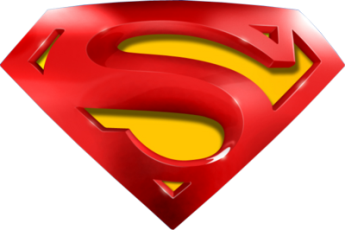 June 2017 2H Q21
Pythagoras
A
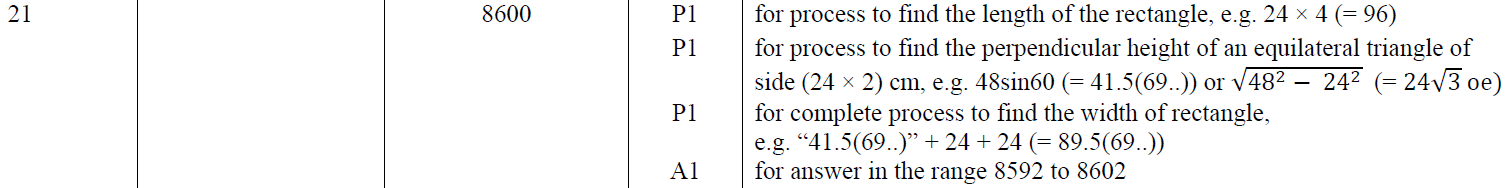 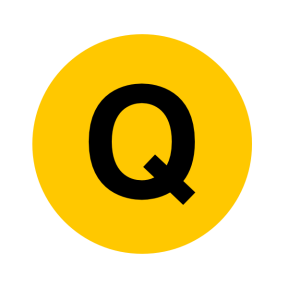 June 2017 3H Q8
Pythagoras
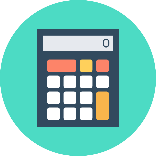 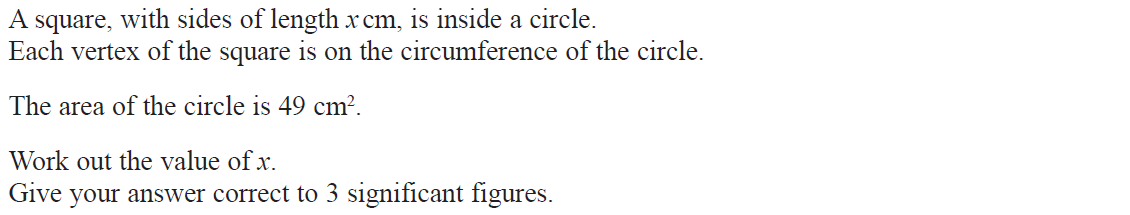 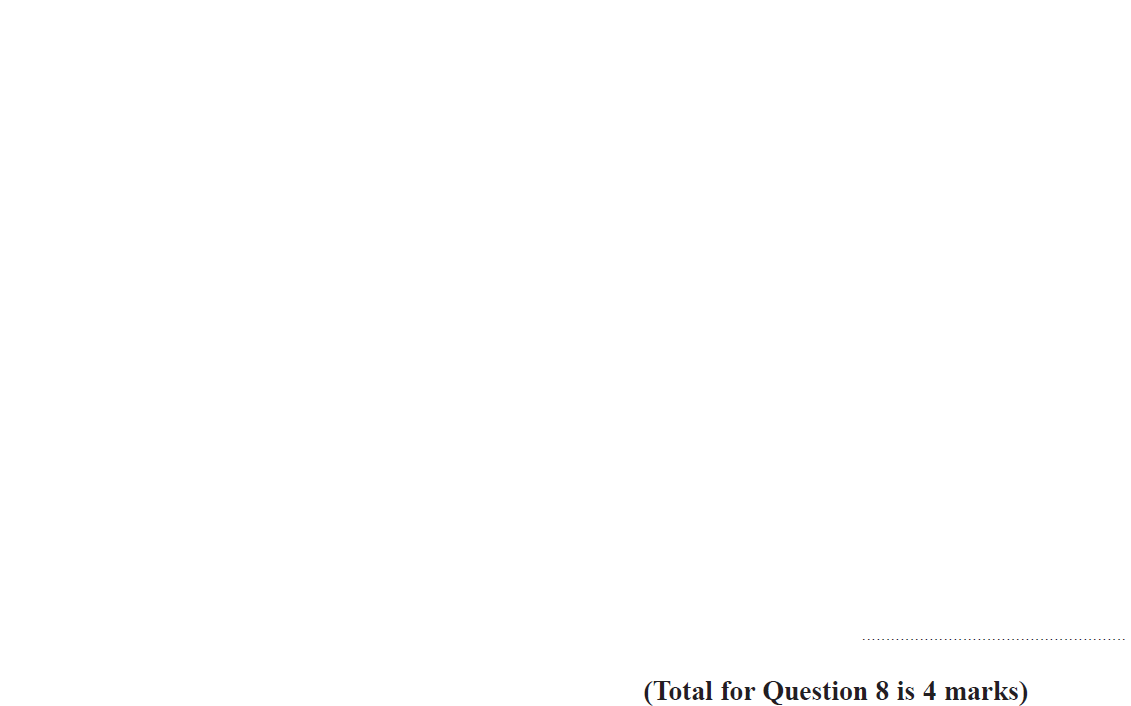 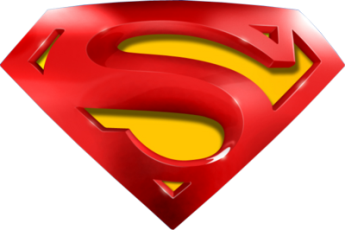 June 2017 3H Q8
Pythagoras
A
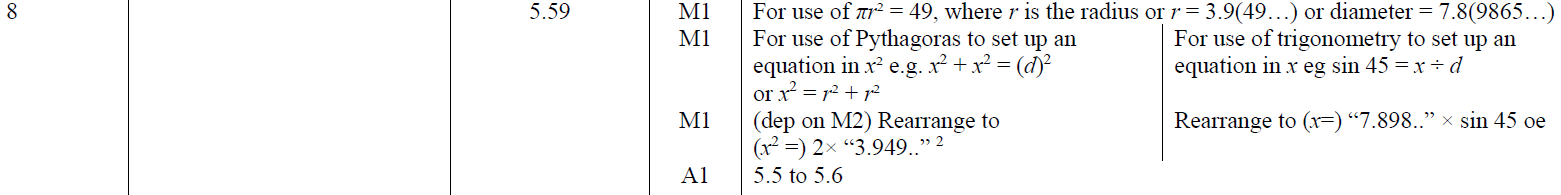 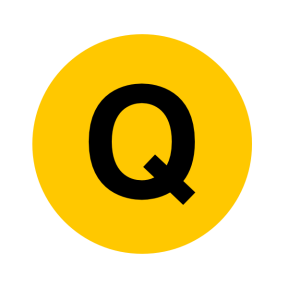 Nov 2017 2H Q7
Pythagoras
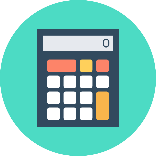 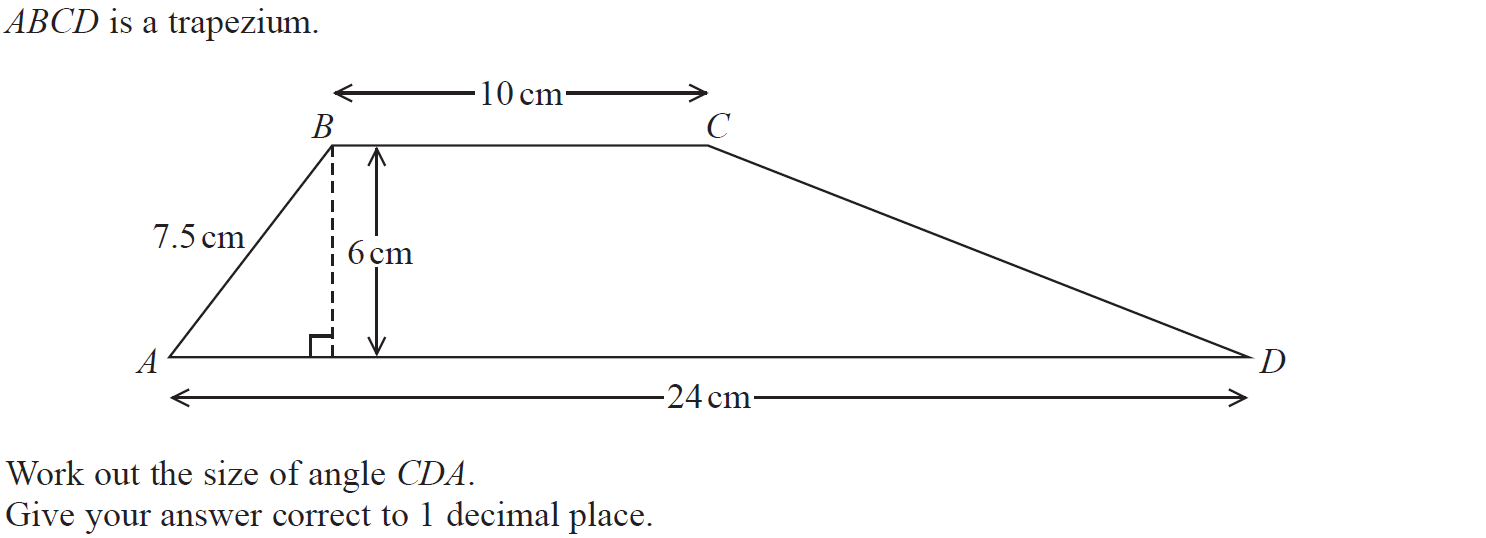 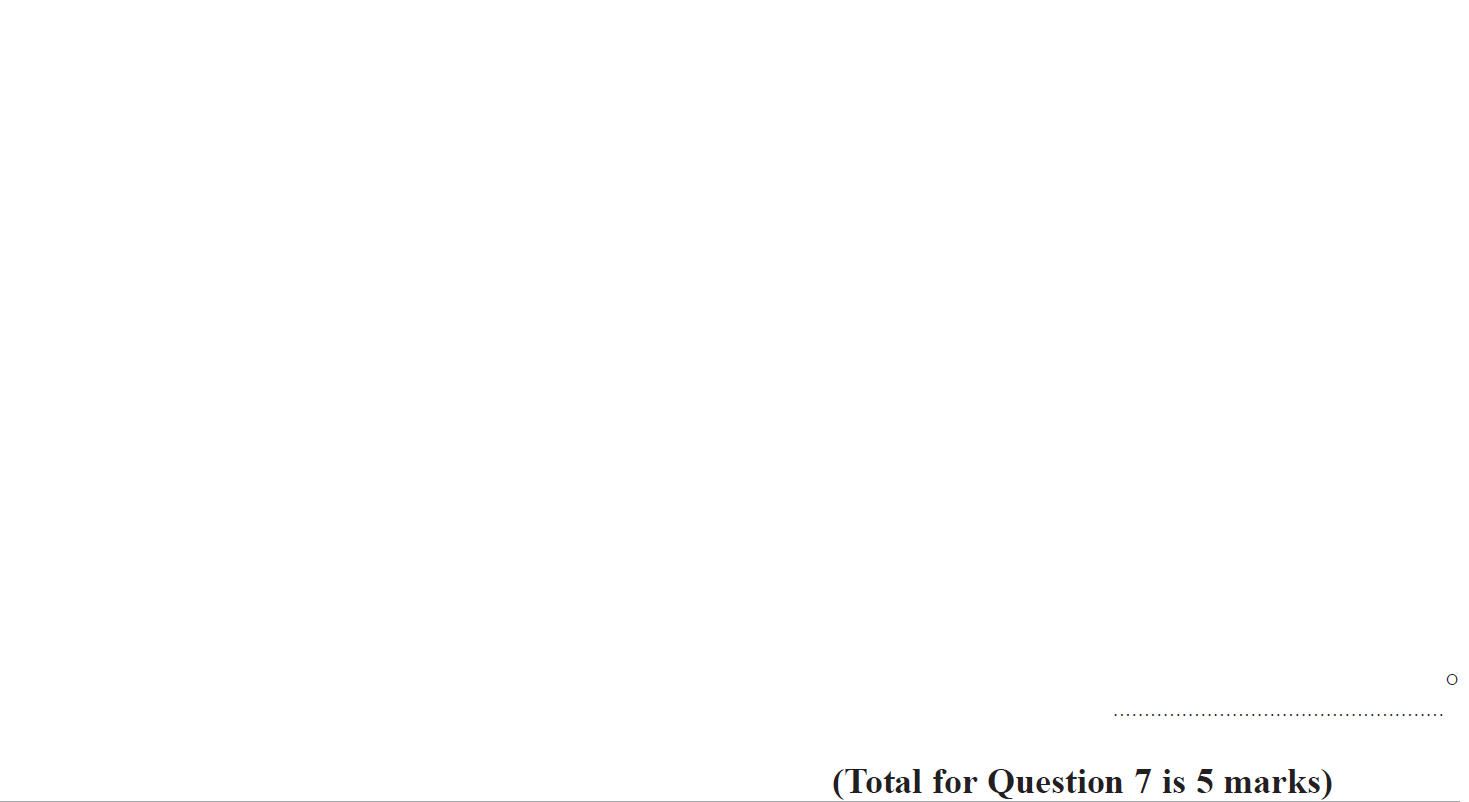 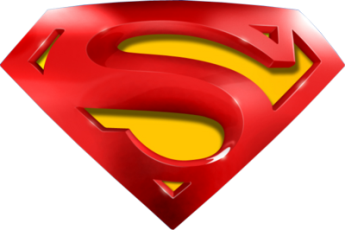 Nov 2017 2H Q7
Pythagoras
A
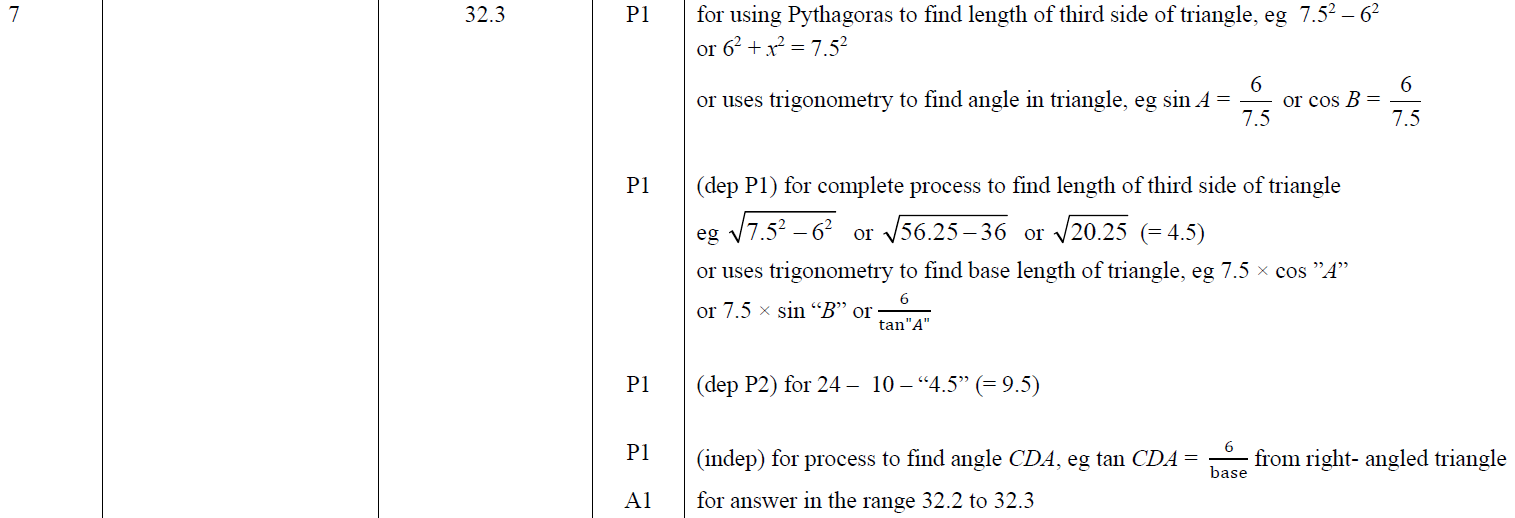 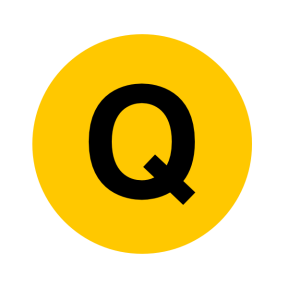 Nov 2018 2H Q13
Pythagoras
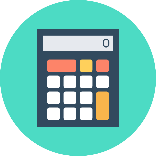 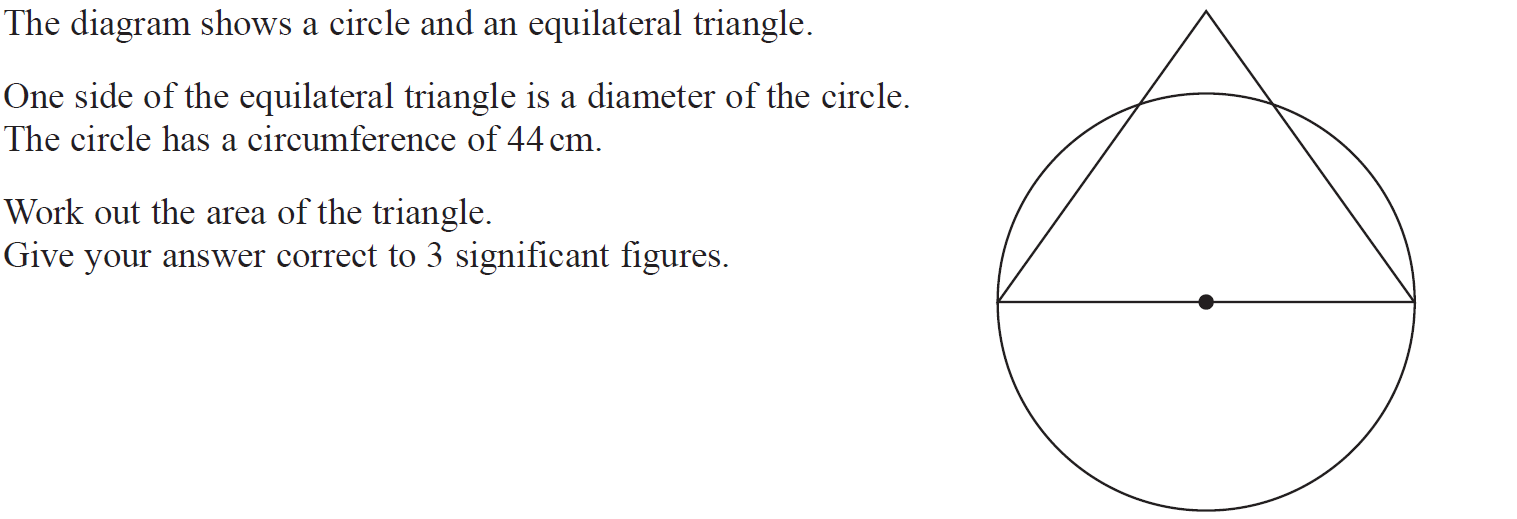 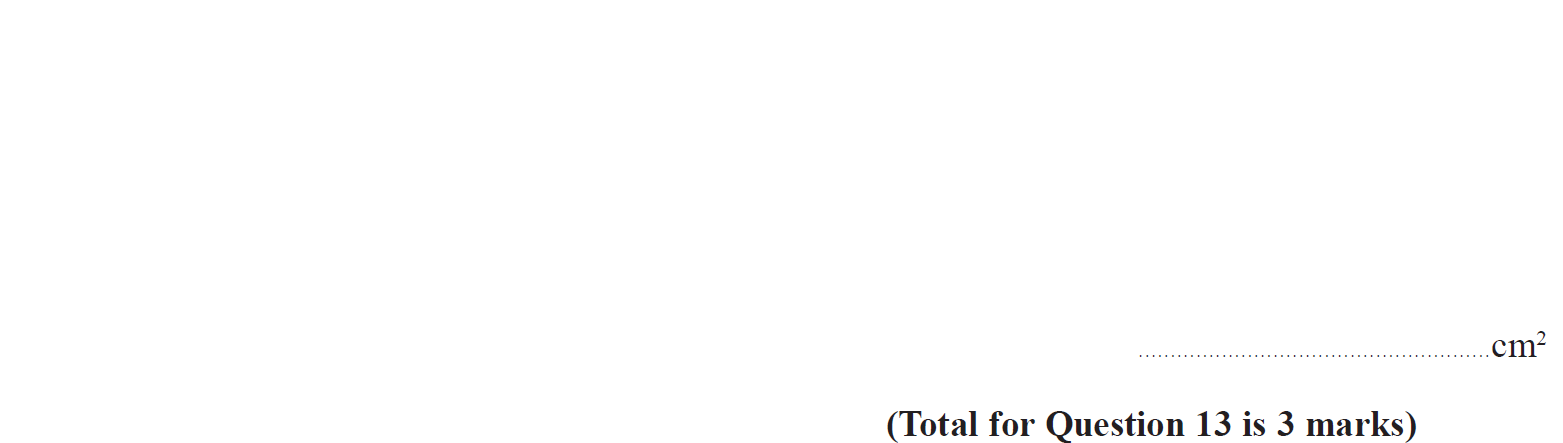 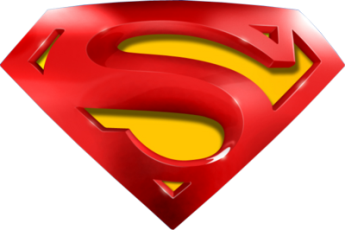 Nov 2018 2H Q13
Pythagoras
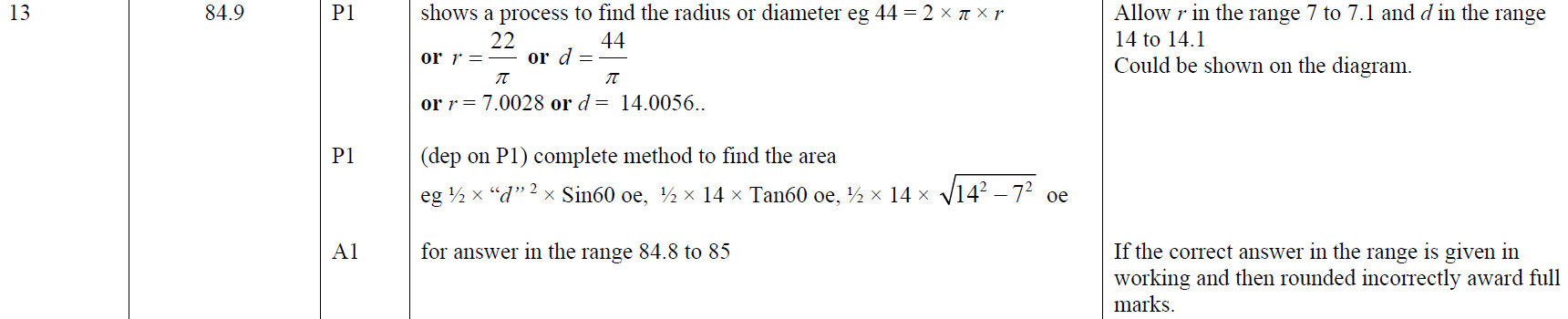 A
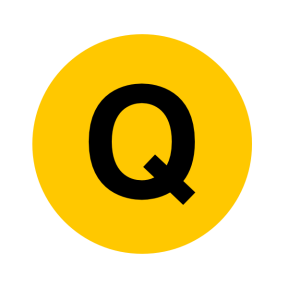 Nov 2018 3H Q12
Pythagoras
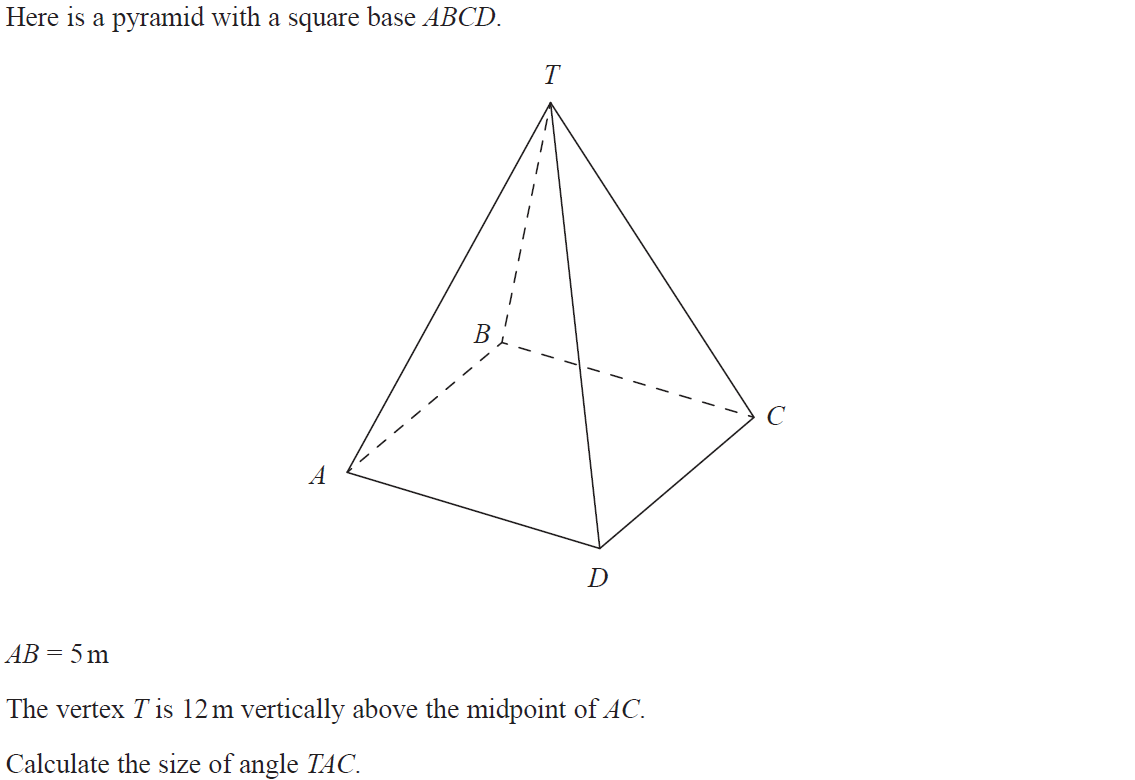 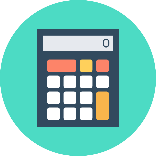 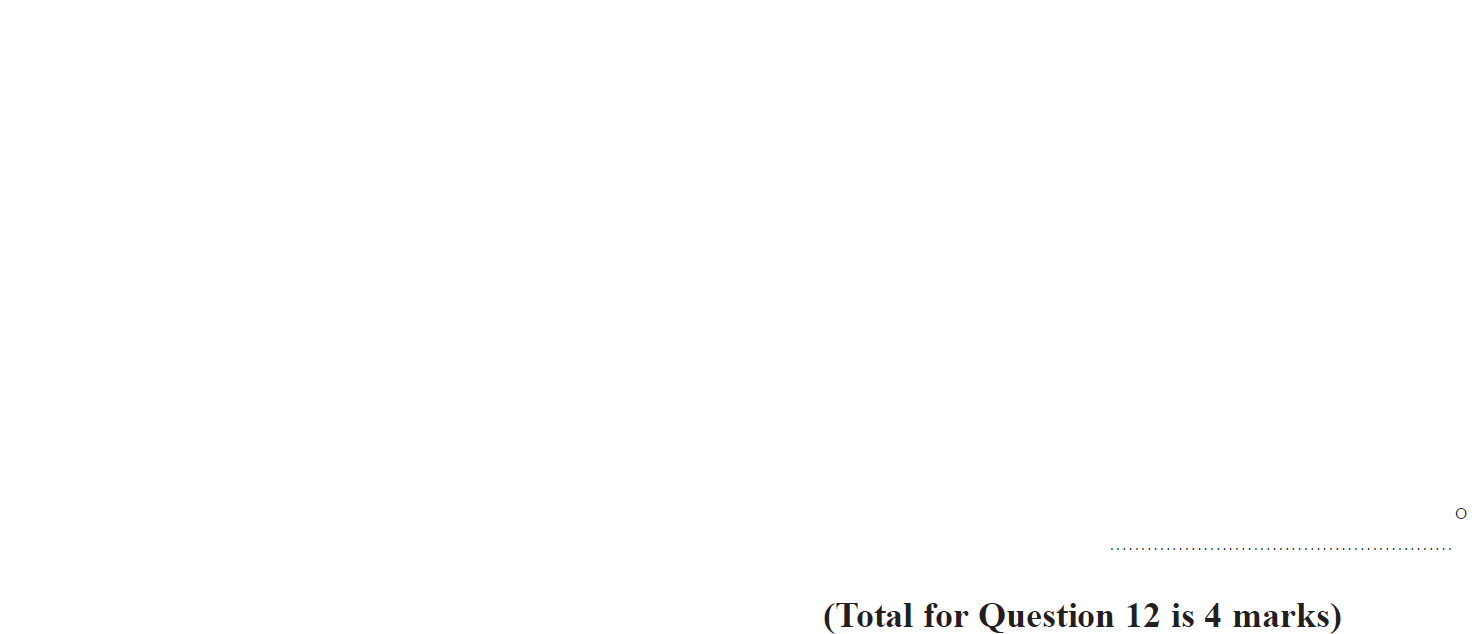 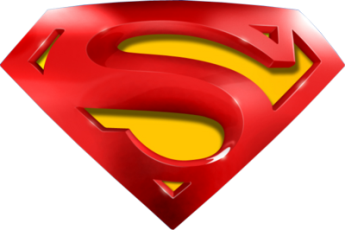 Nov 2018 3H Q12
Pythagoras
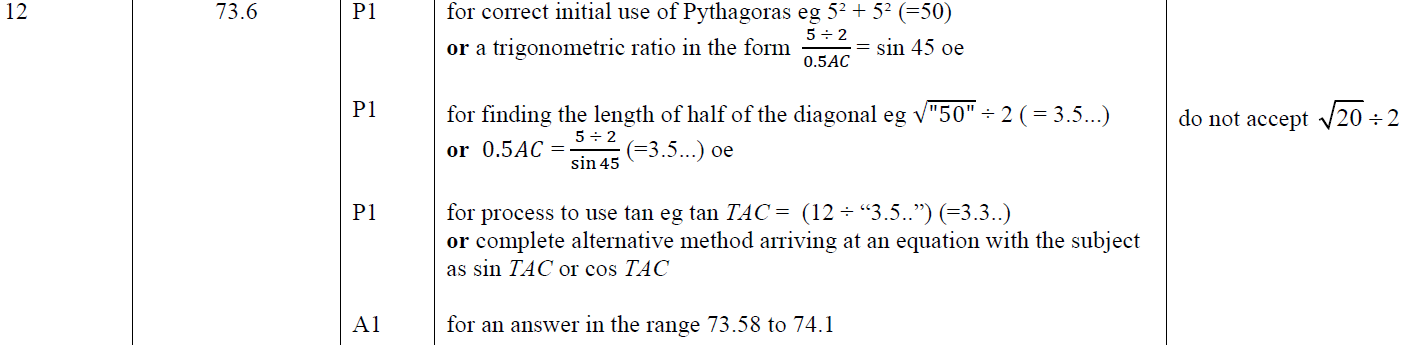 A
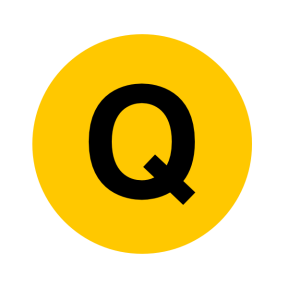 June 2019 2H Q19
Pythagoras
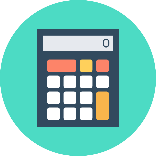 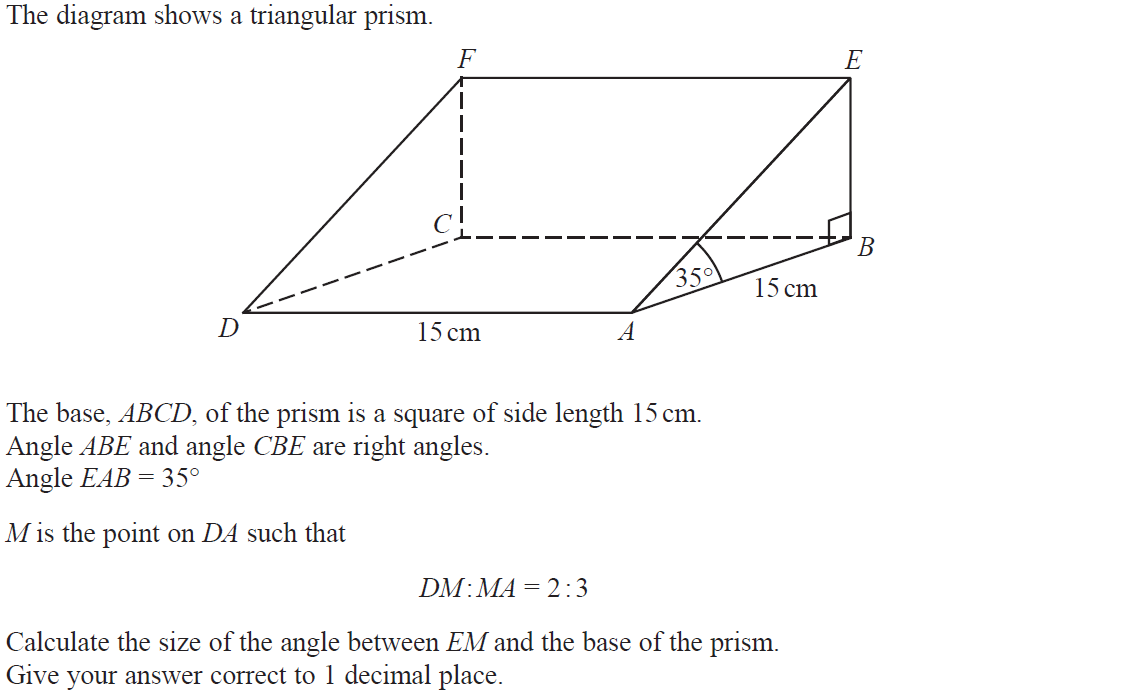 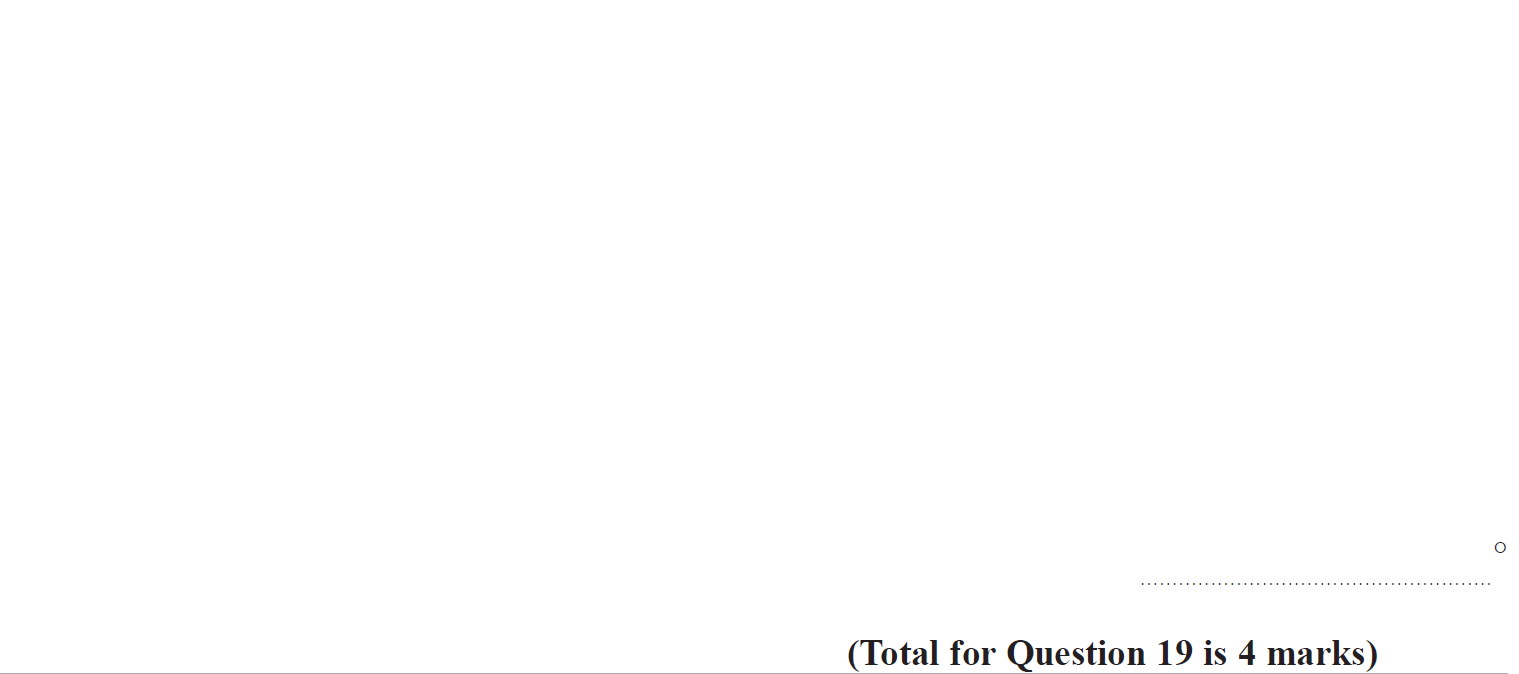 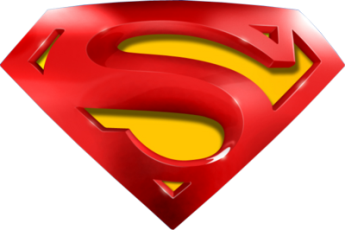 June 2019 2H Q19
Pythagoras
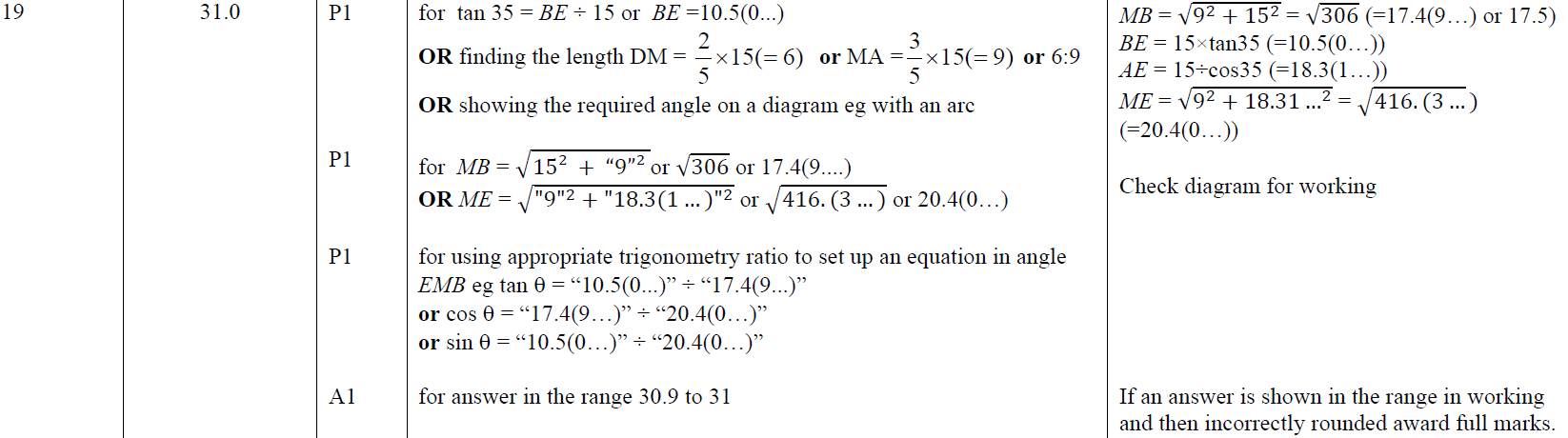 A
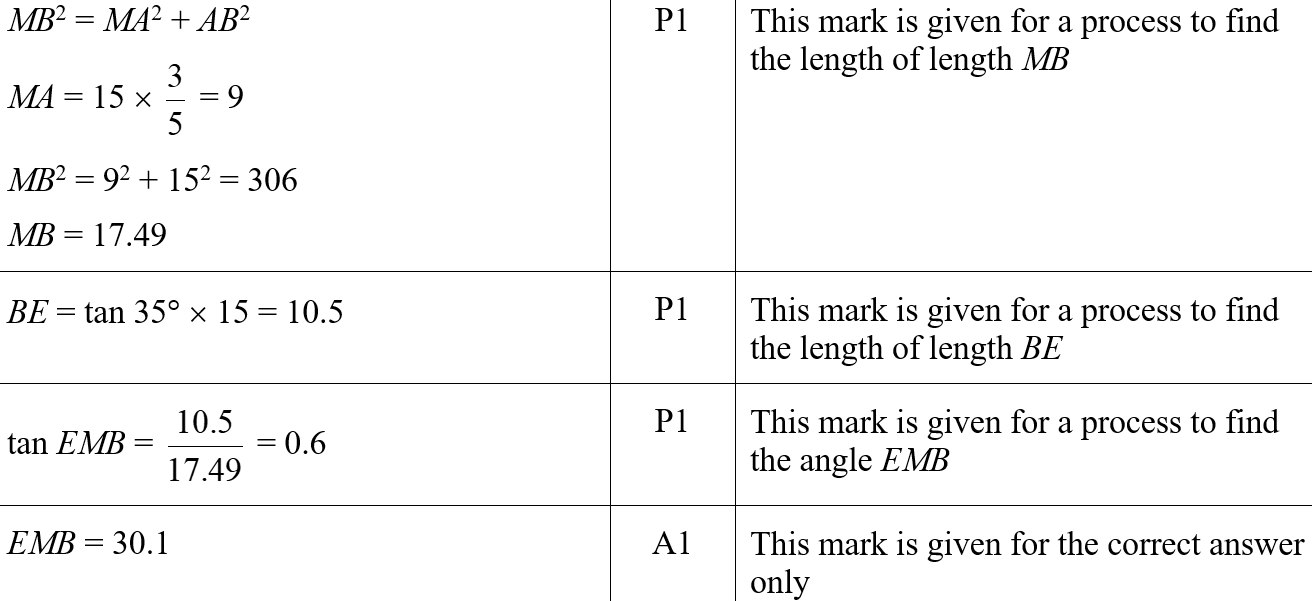 A SF
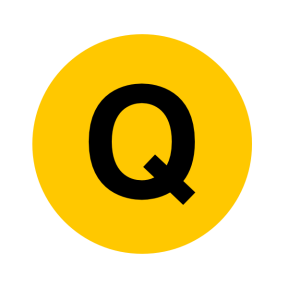 June 2019 3H Q8
Pythagoras
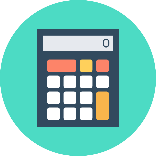 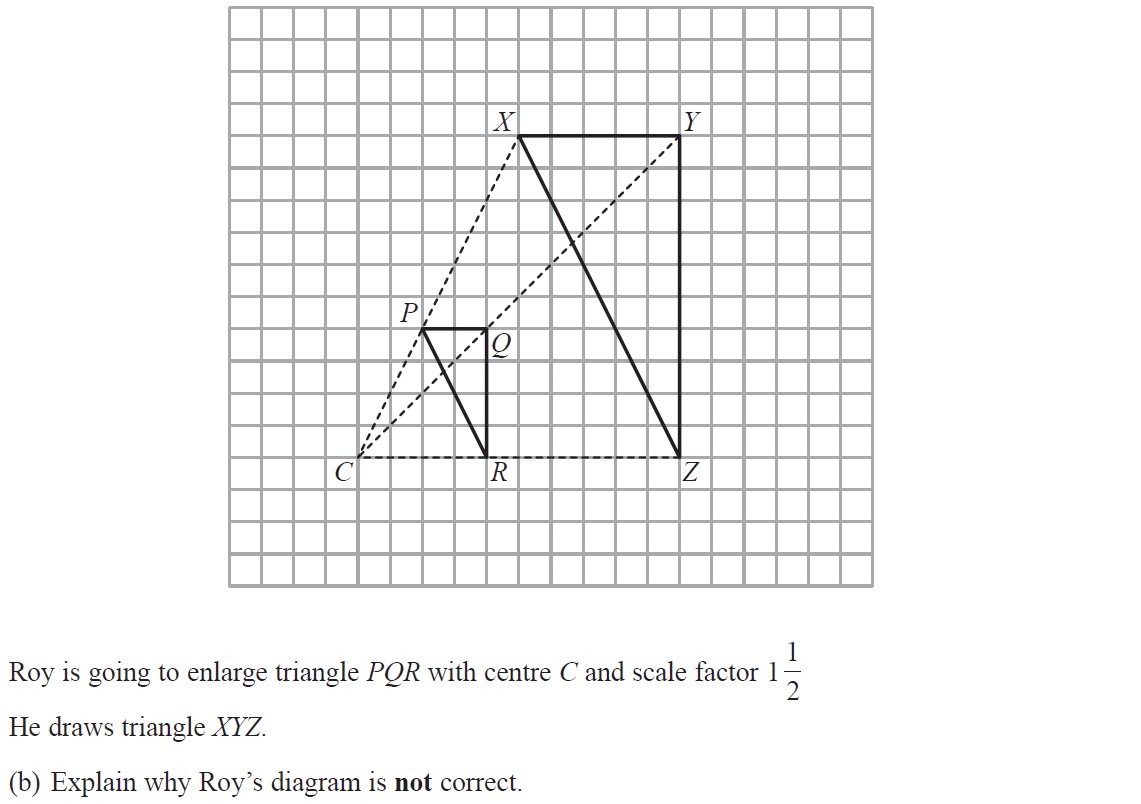 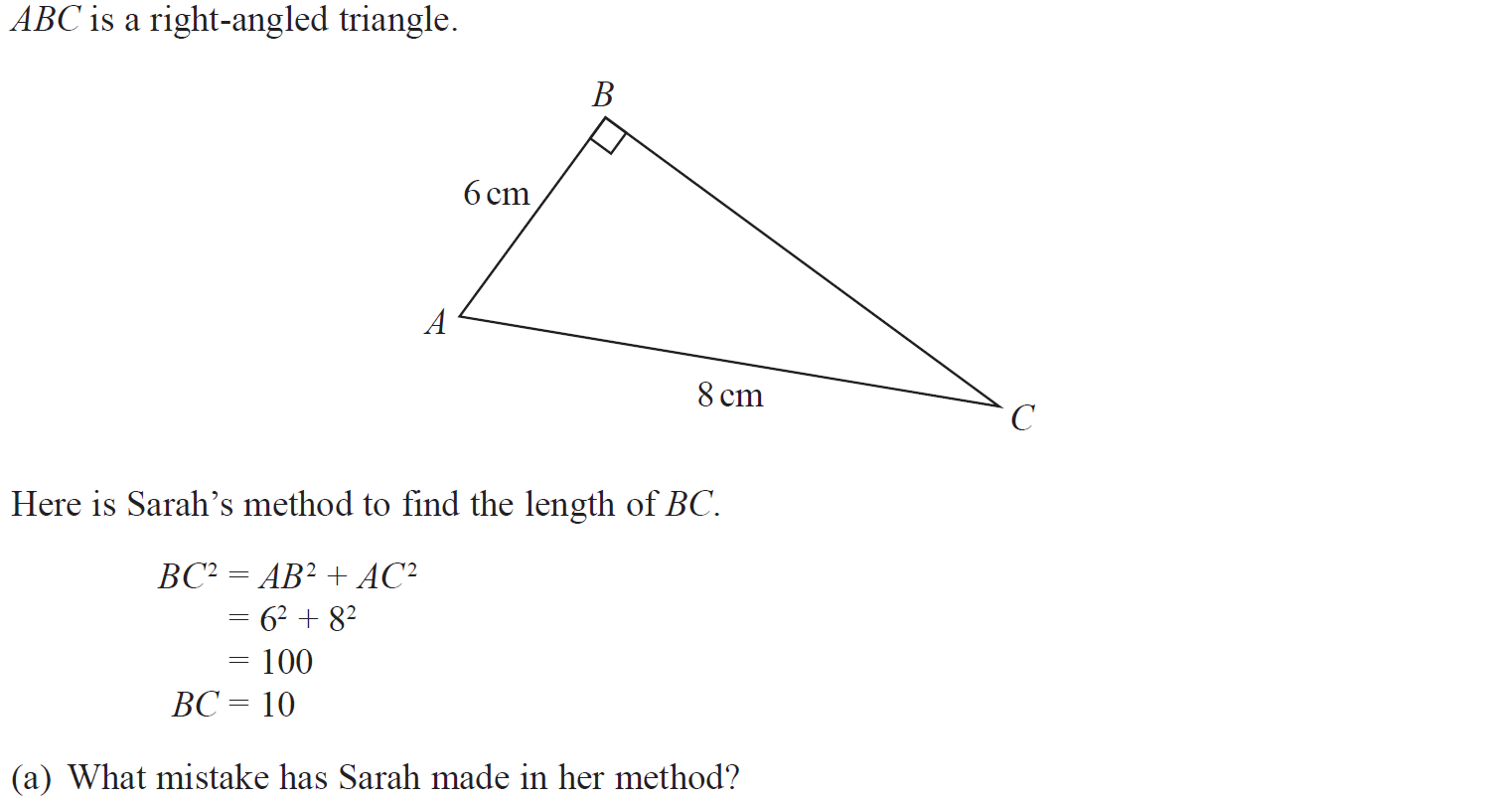 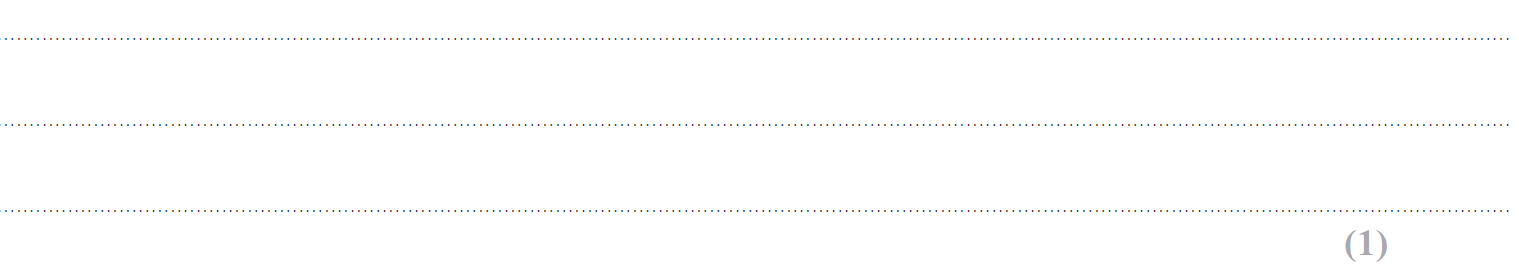 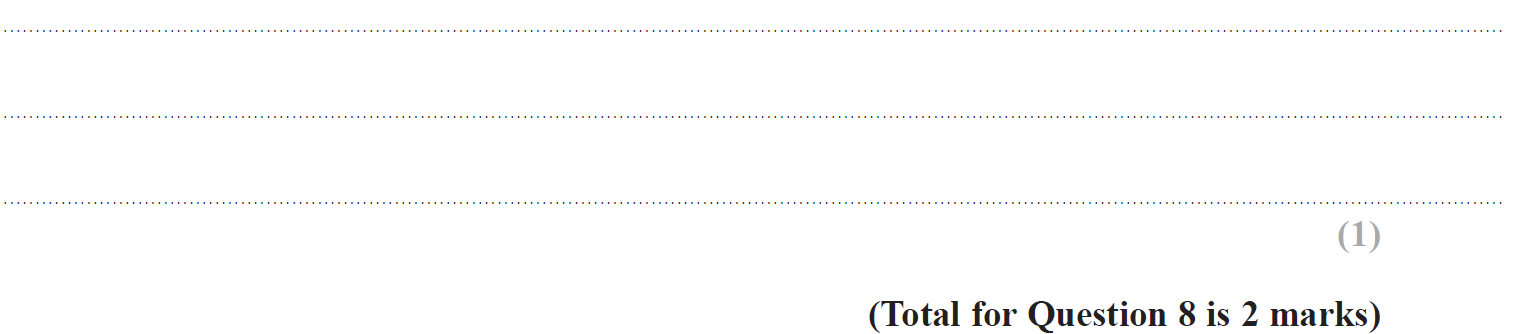 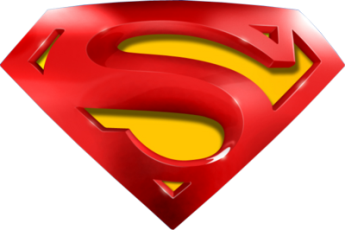 June 2019 3H Q8
Pythagoras
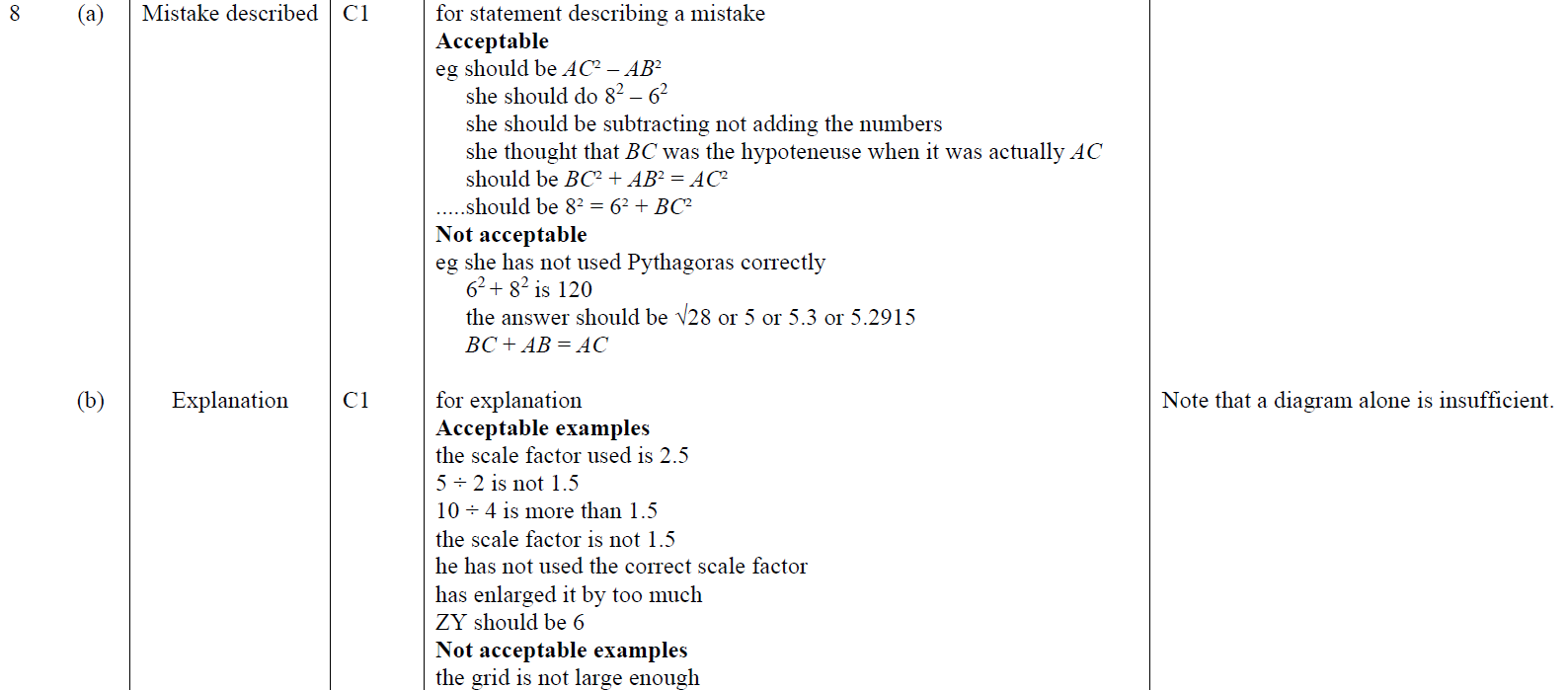 A
B
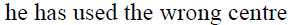 A SF
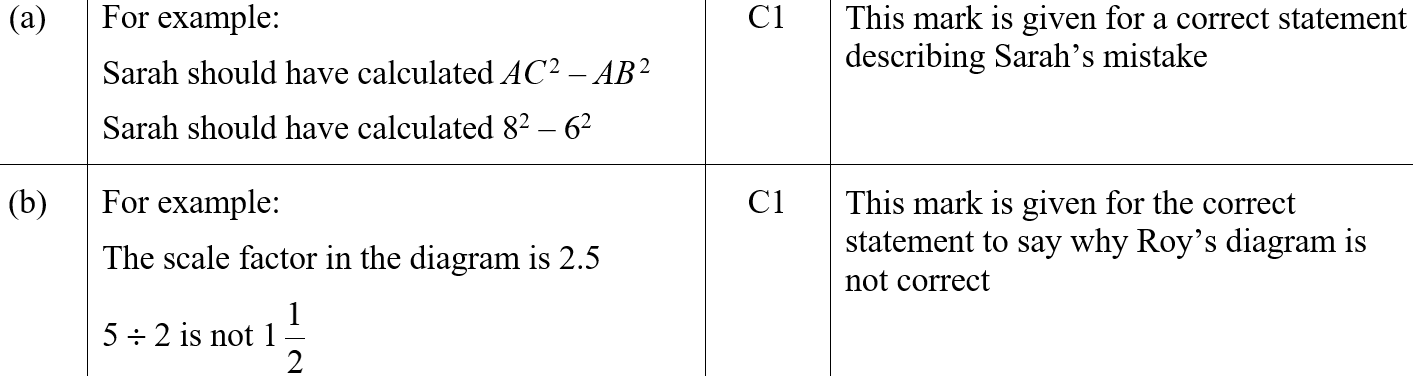 B SF
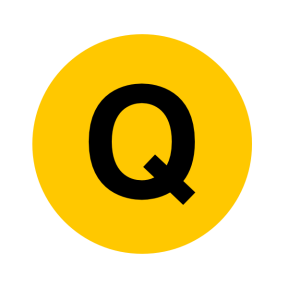